Bioinformatic analysis
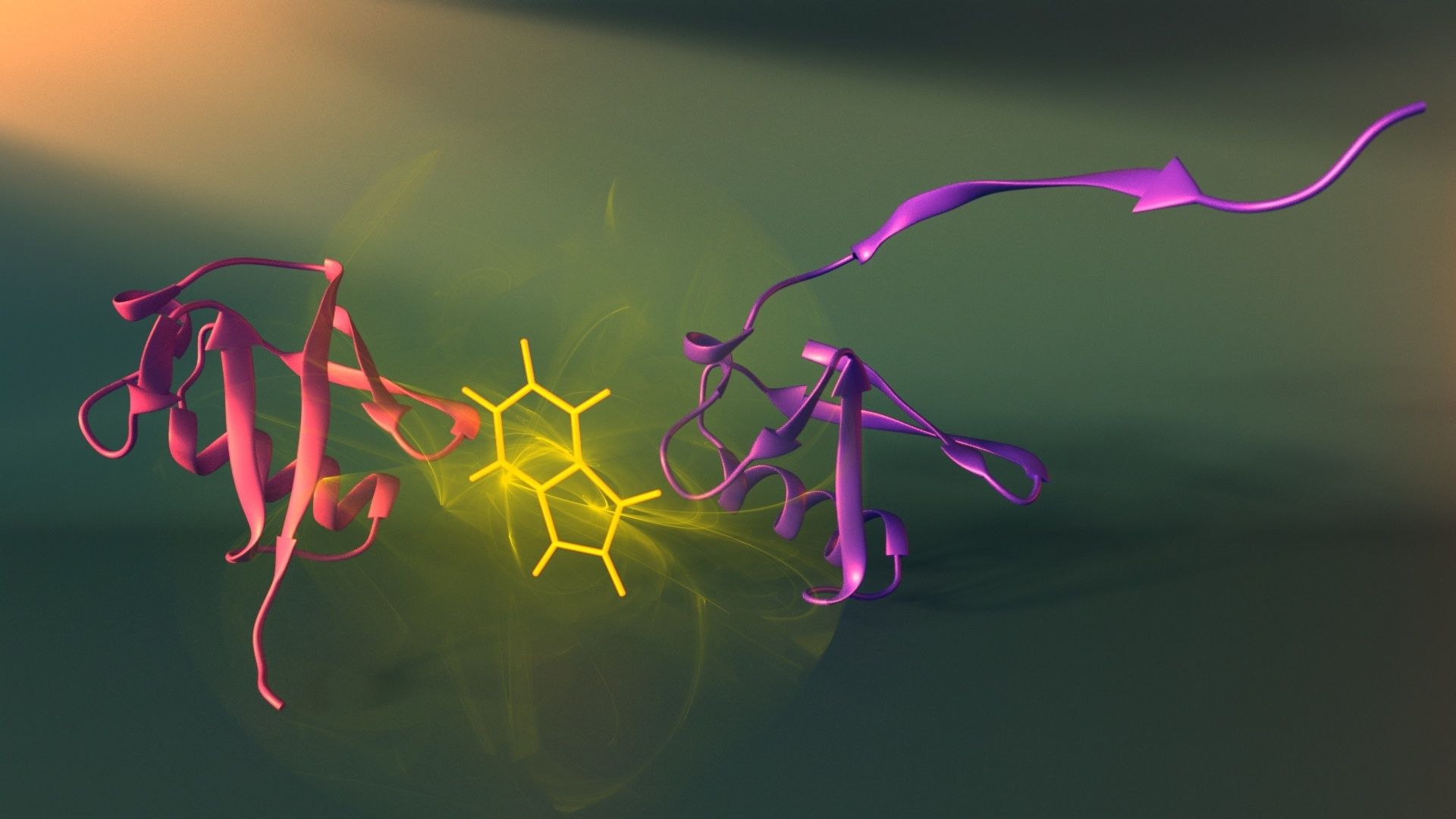 OLIG2
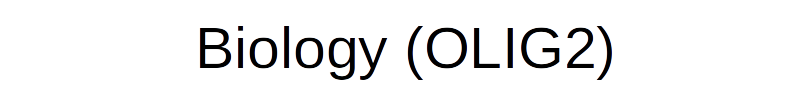 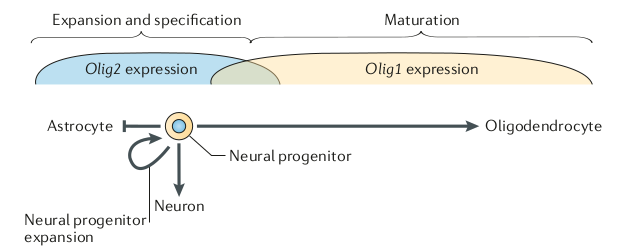 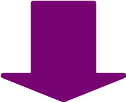 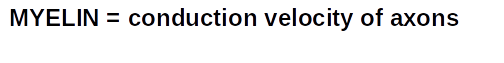 dN/dS applied to human OLIG2 paralogs
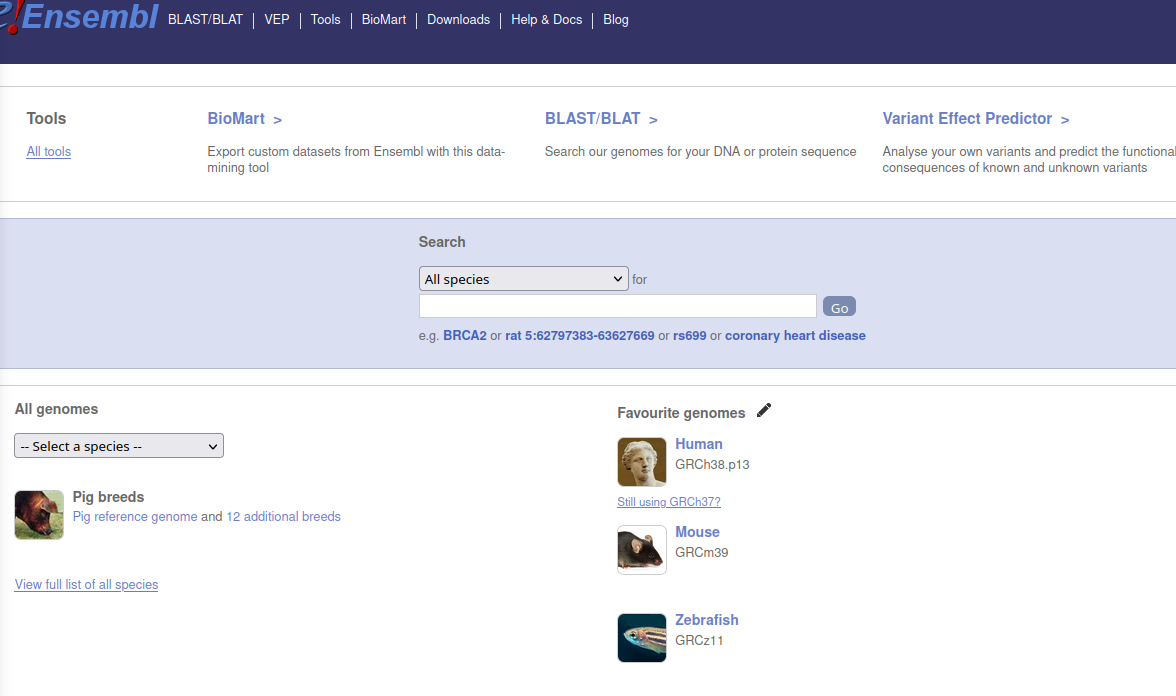 Methodology
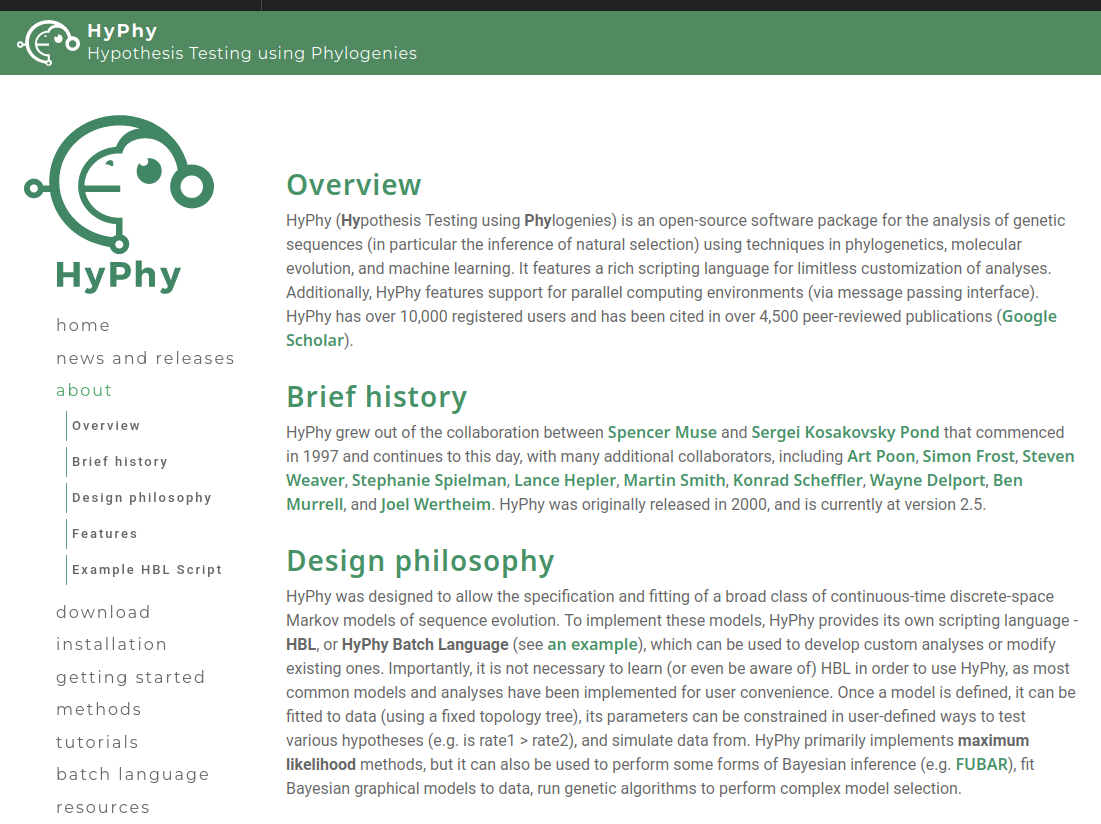 A dataset of 16 OLIG2 paralogs genes were drawn from Ensembl database
Aligned and curated through Hyphy command line tool
Set was provided to Datamonkey for use of BUSTED and MEME
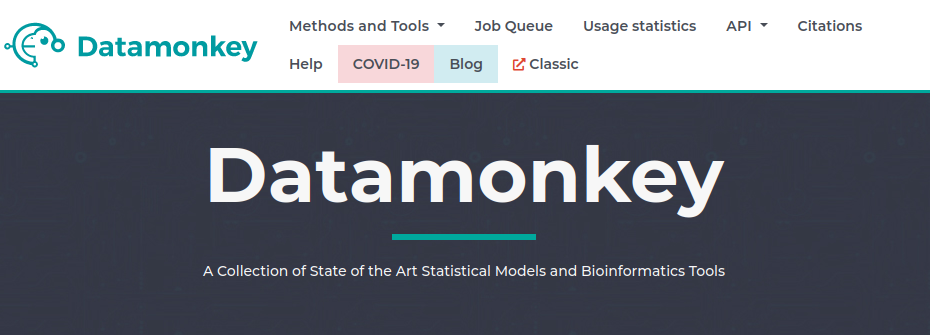 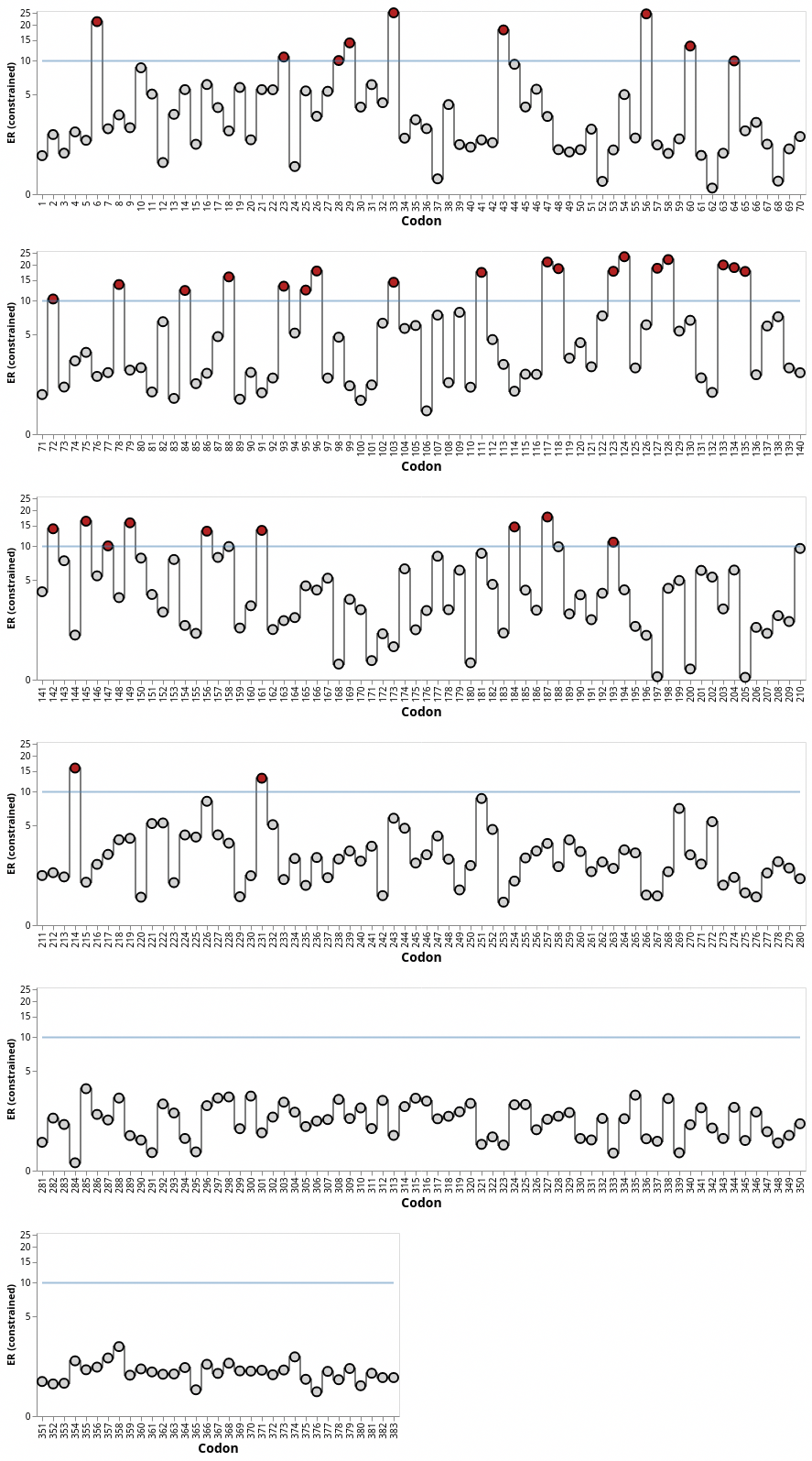 Results
BUSTED confirmed the presence of diversifying selection in at least one branch of the set (p=1.665e-16).
Then MEME was used to determine specific sites of positive diversification.
27 sites were found with higher LRT in comparison with the group (>4) and with p-value < 0.05.
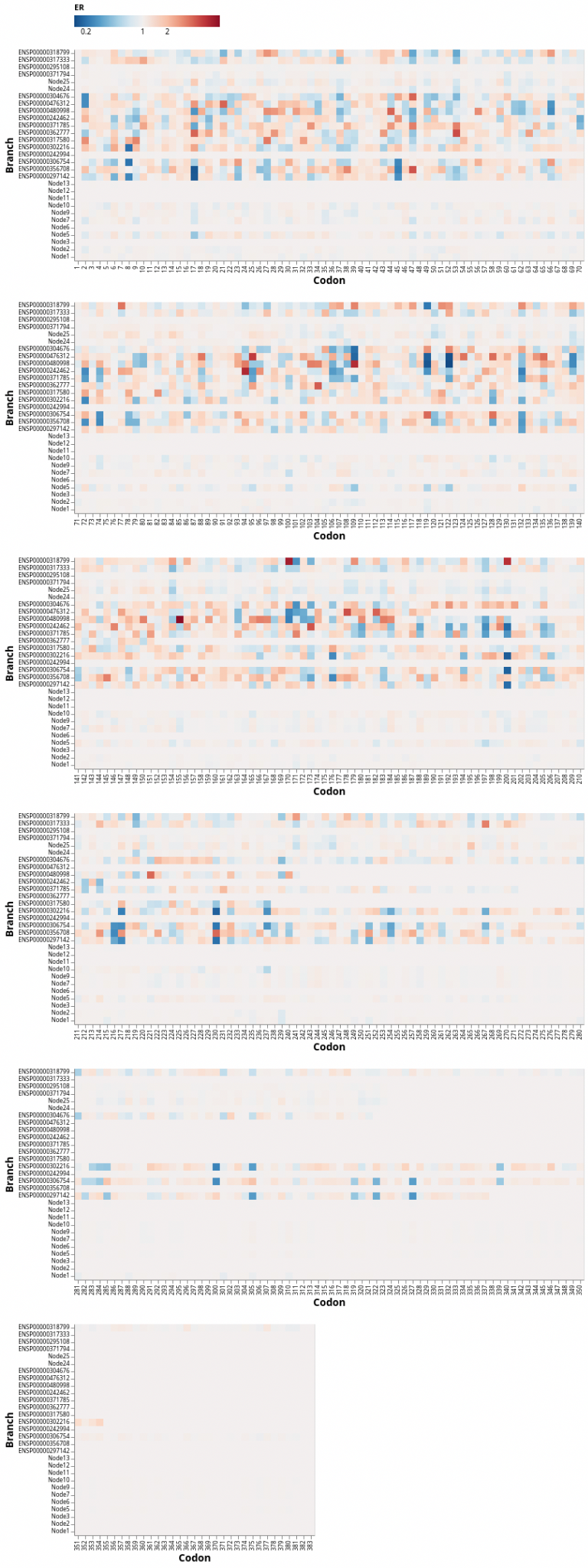 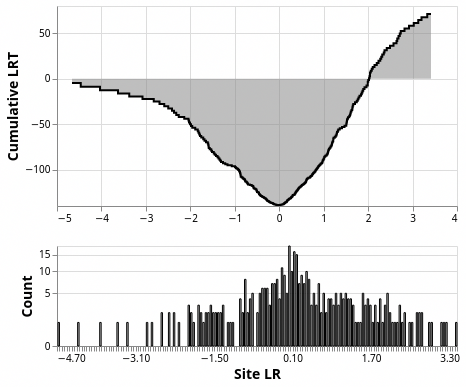 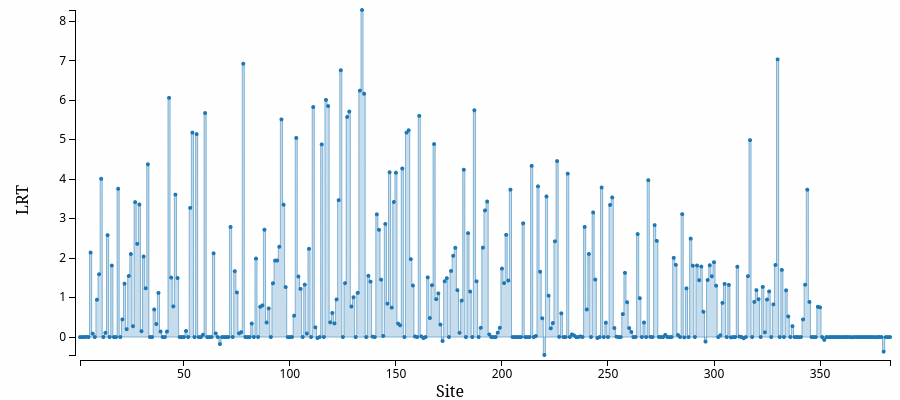 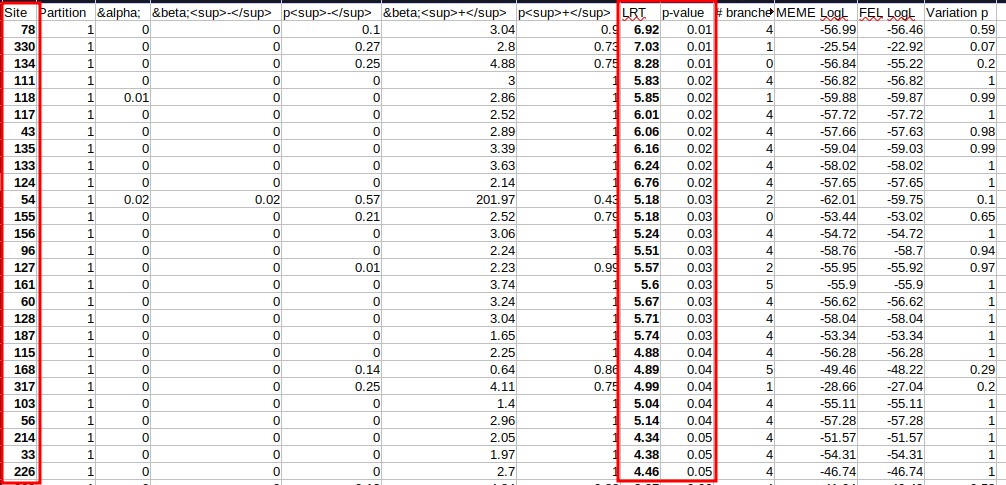 Conclusions
Within the context of human OLIG2  diversifying selection sites LRT > 4.46 among paralogs are of statistical significance.   
27 sites of 383 were considered for positive diversifying selection (p-value > 0.05)
75% of the most diversifying selection sites are related to the BHLH motif super family, hinting evolutionary pressure in this motif.
RNA-seq analysis
Bulk RNA-seq and tissue expression
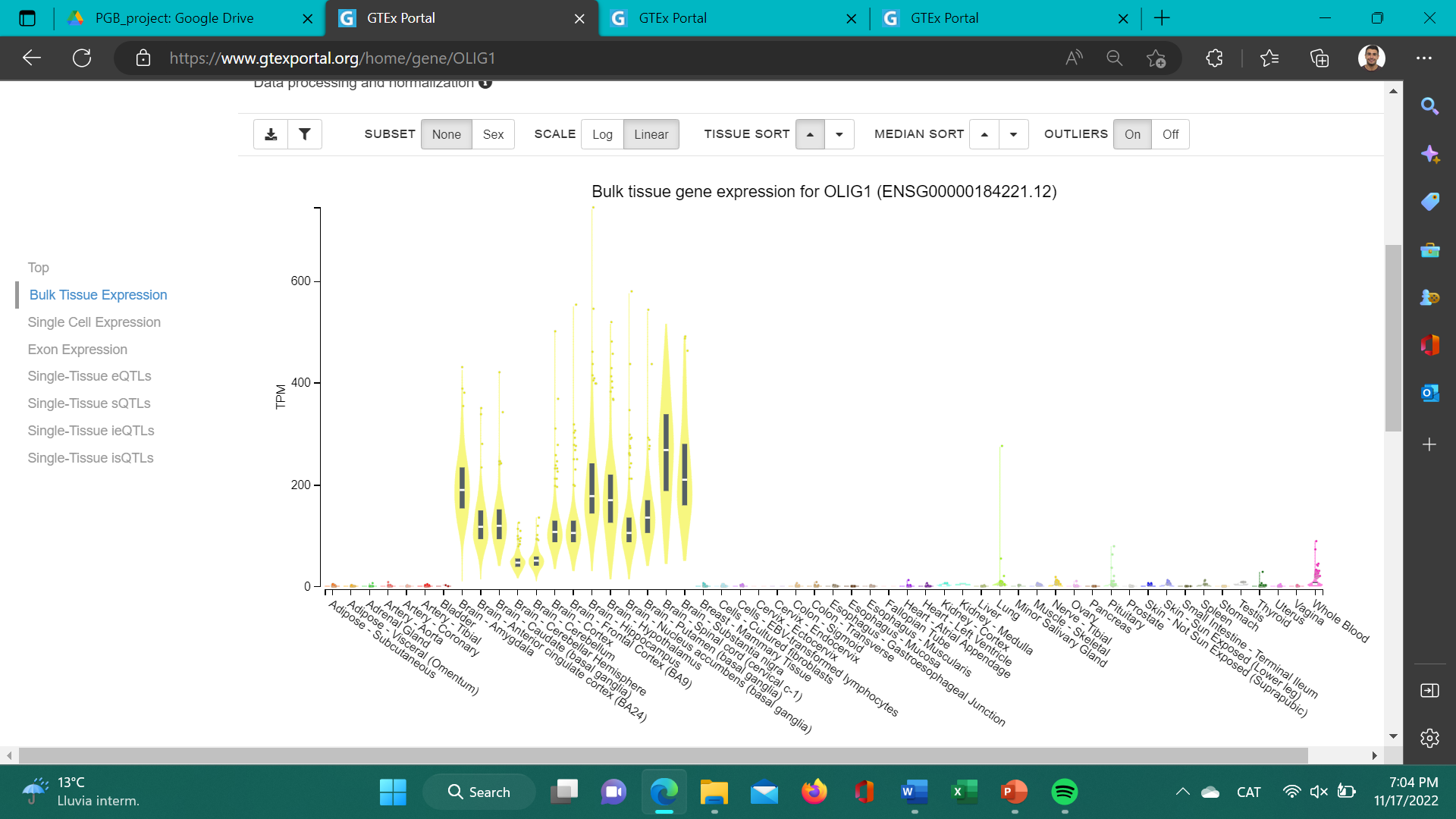 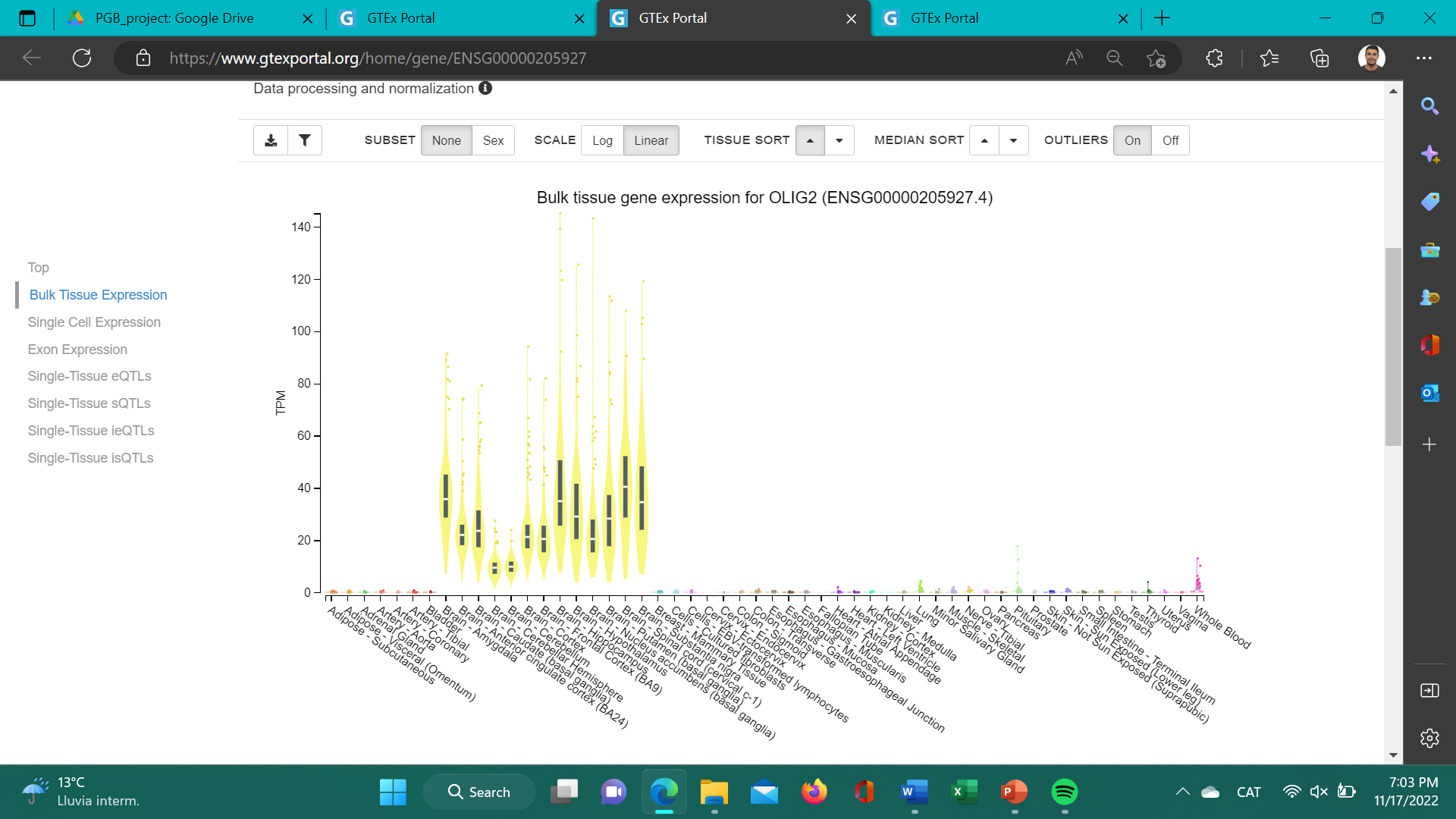 Single-cell RNA-seq analysis
Autism-related expression data
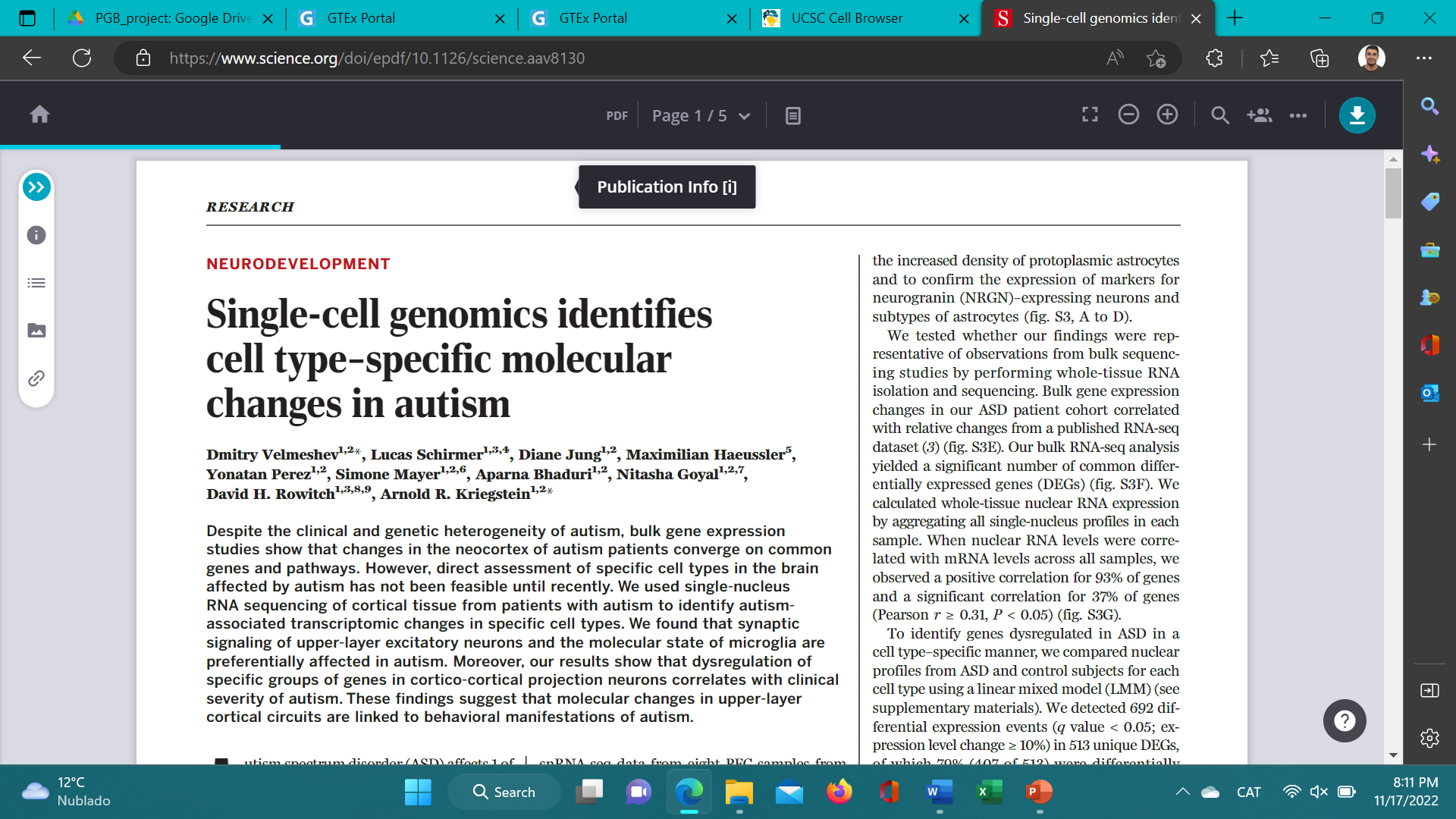 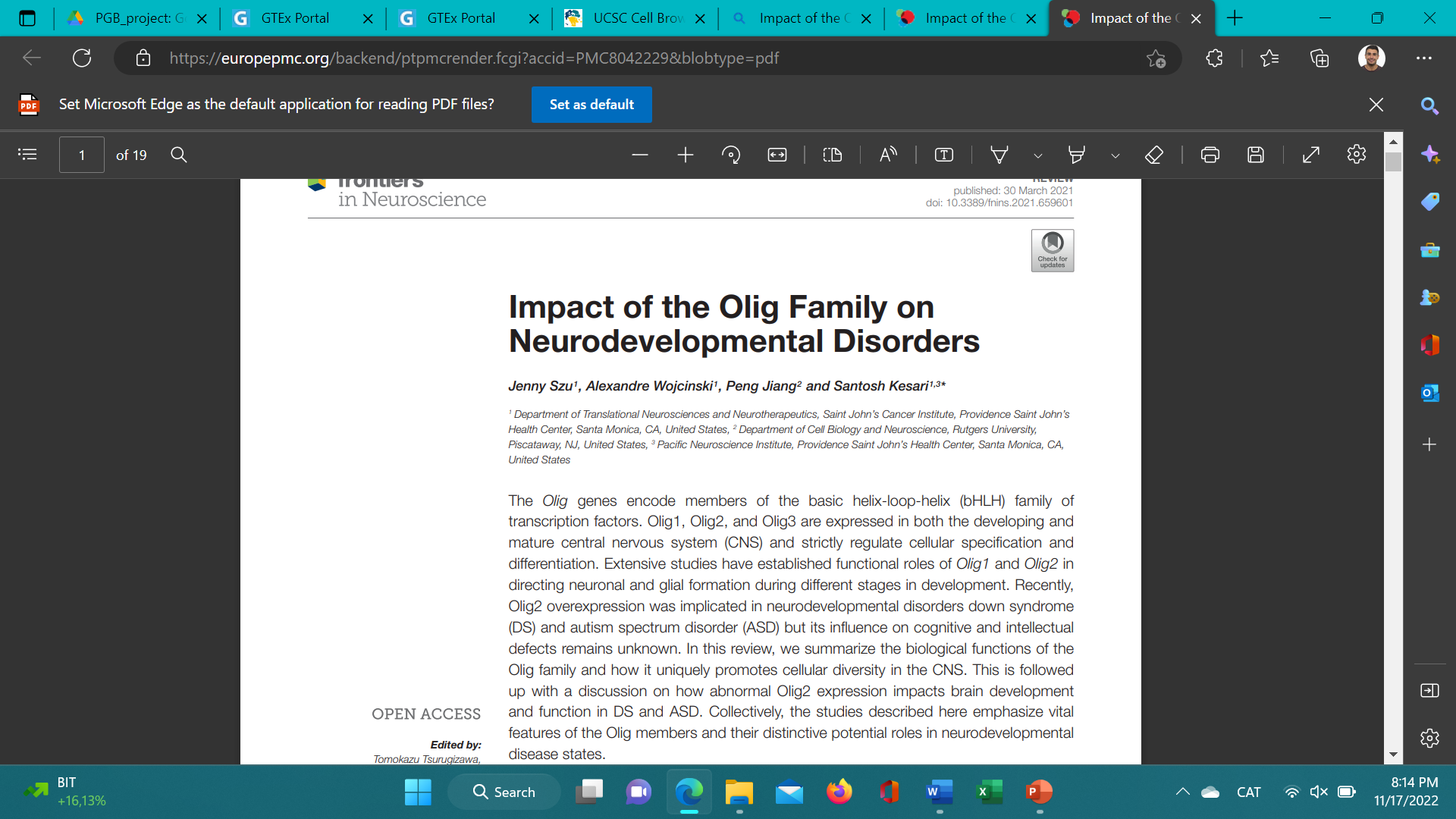 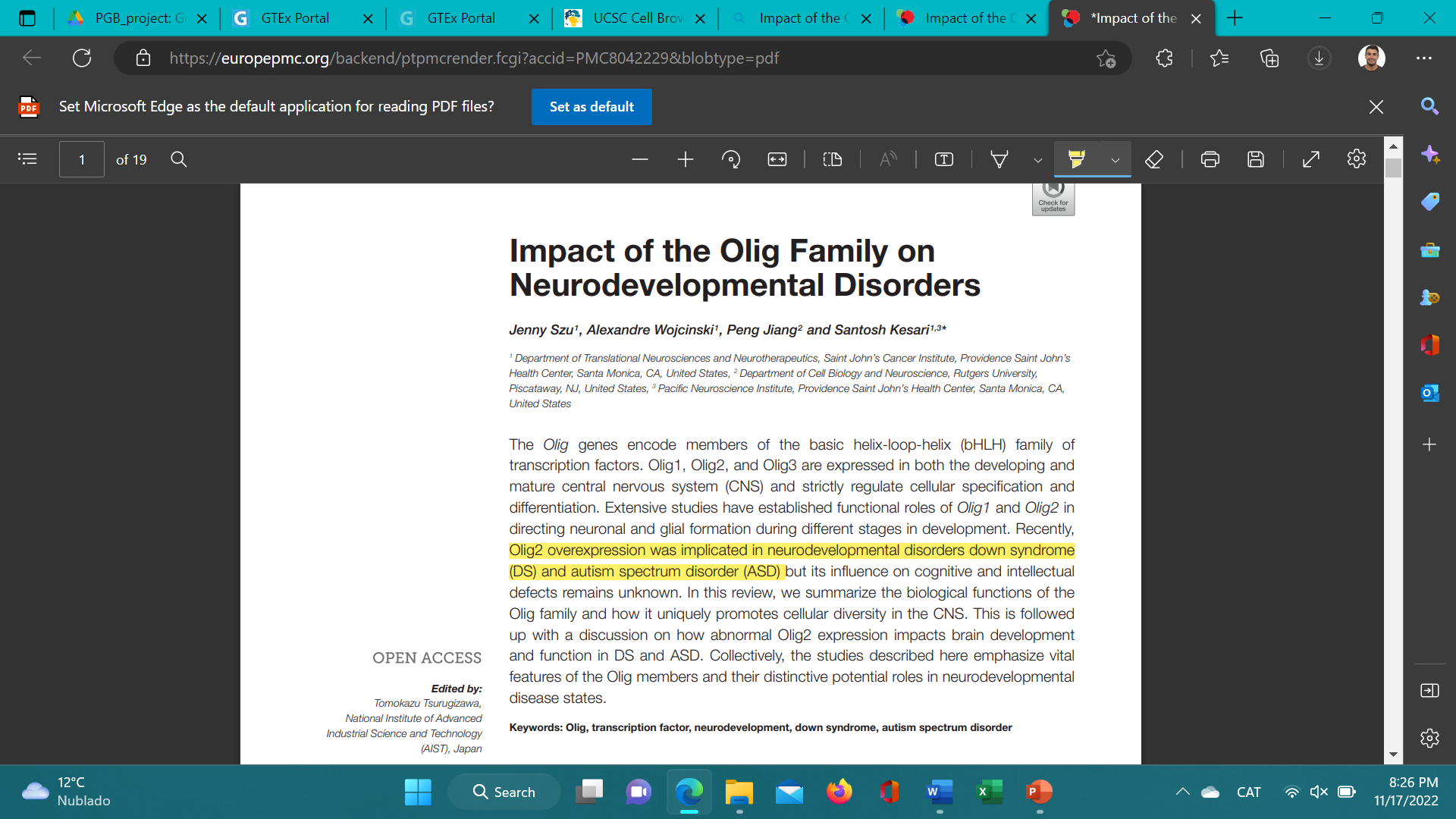 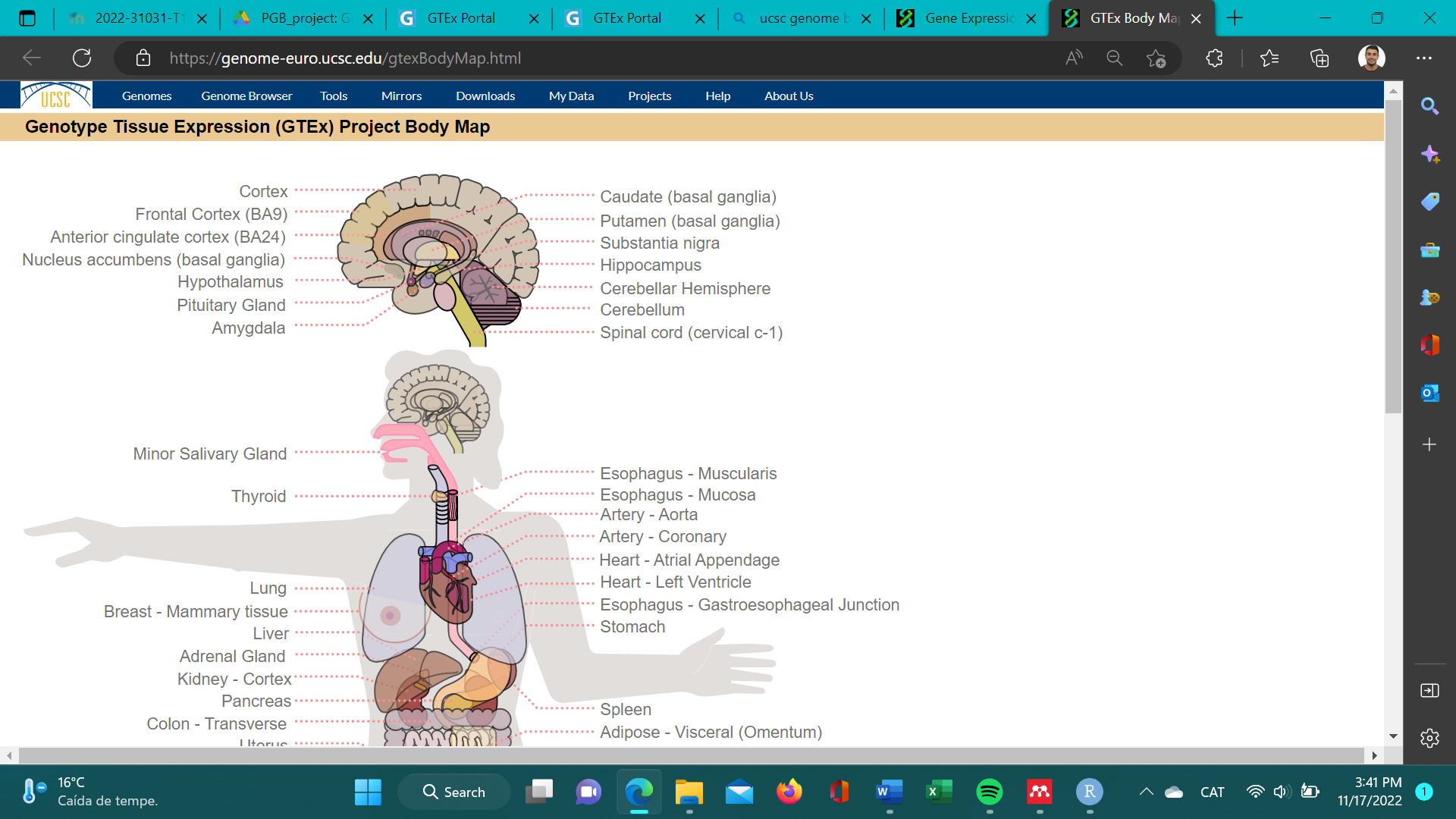 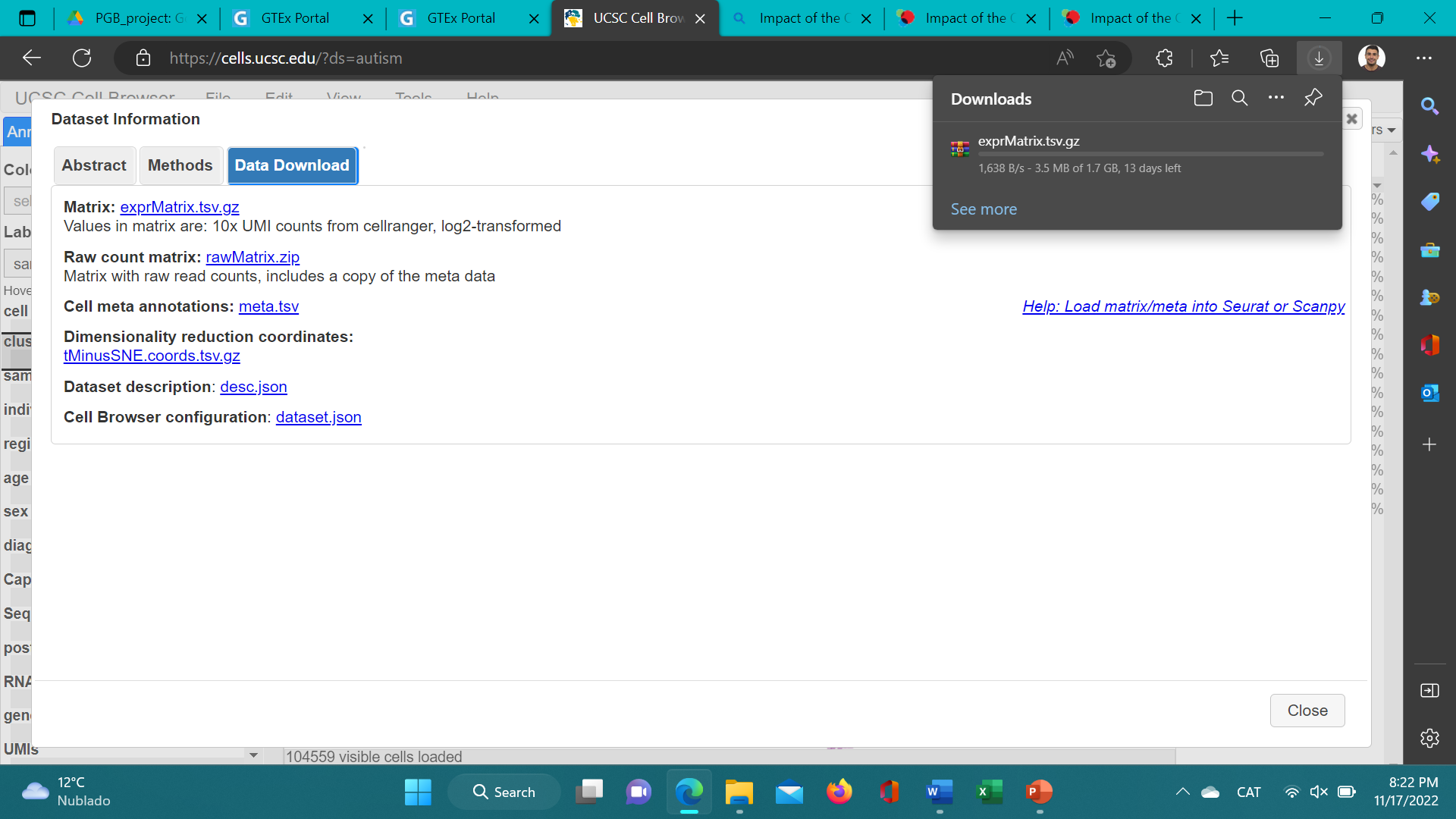 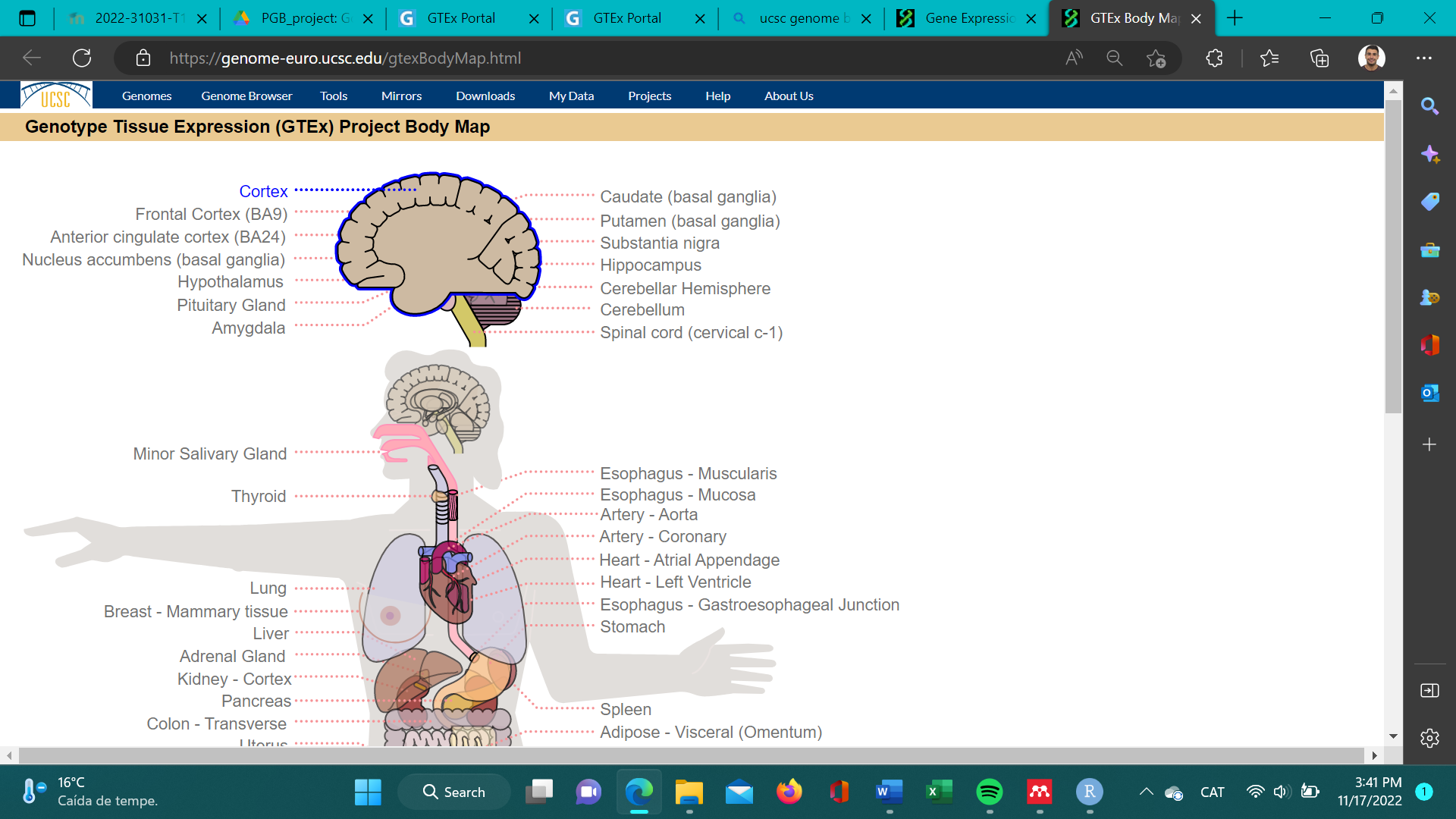 scRNA pre-processing
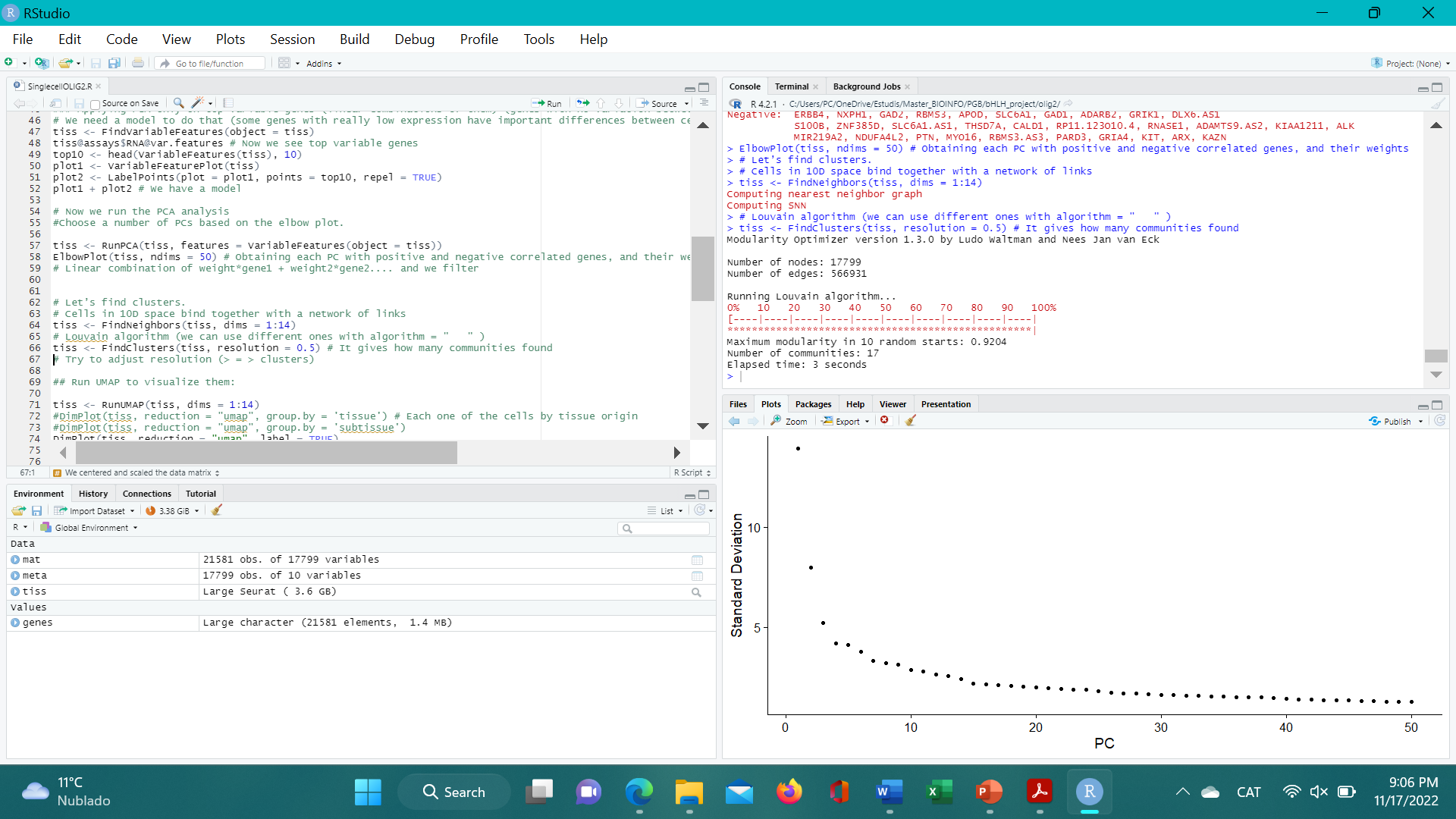 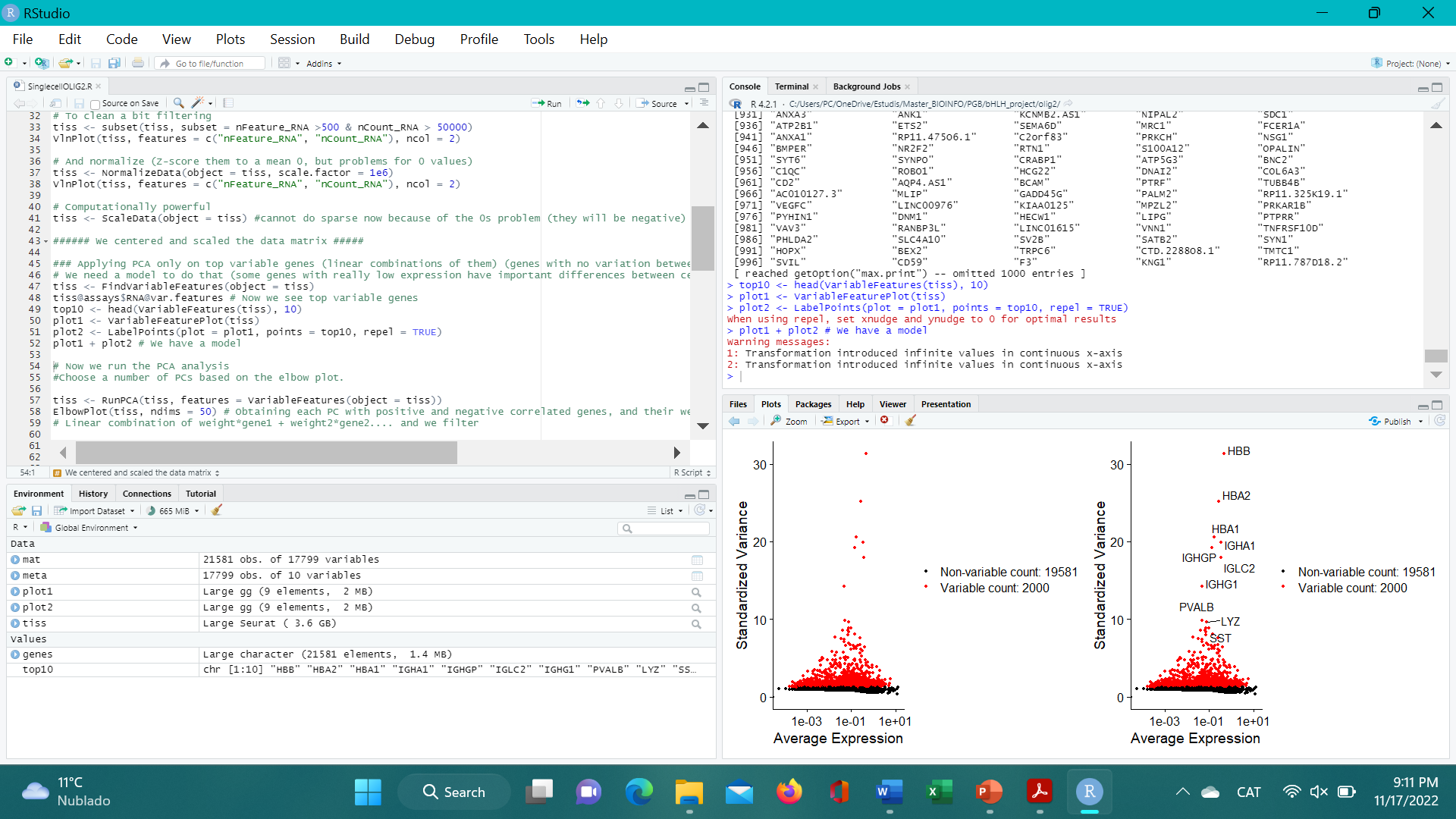 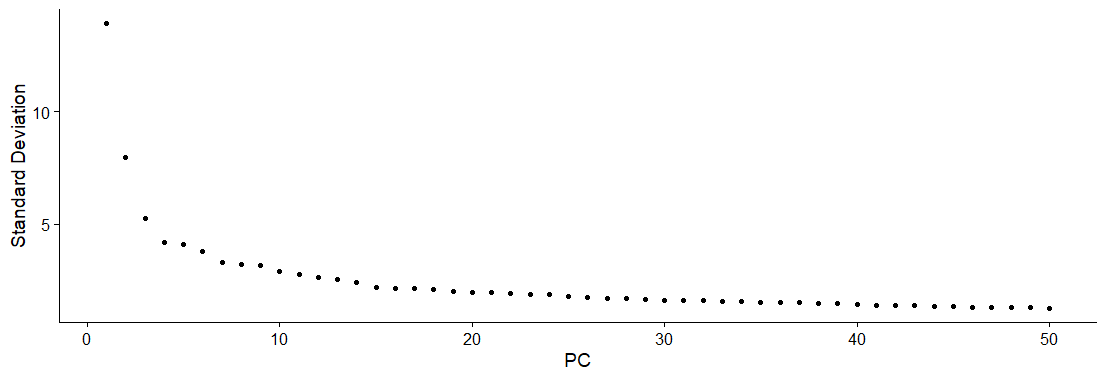 14 PCs selected as representative
scRNA analysis
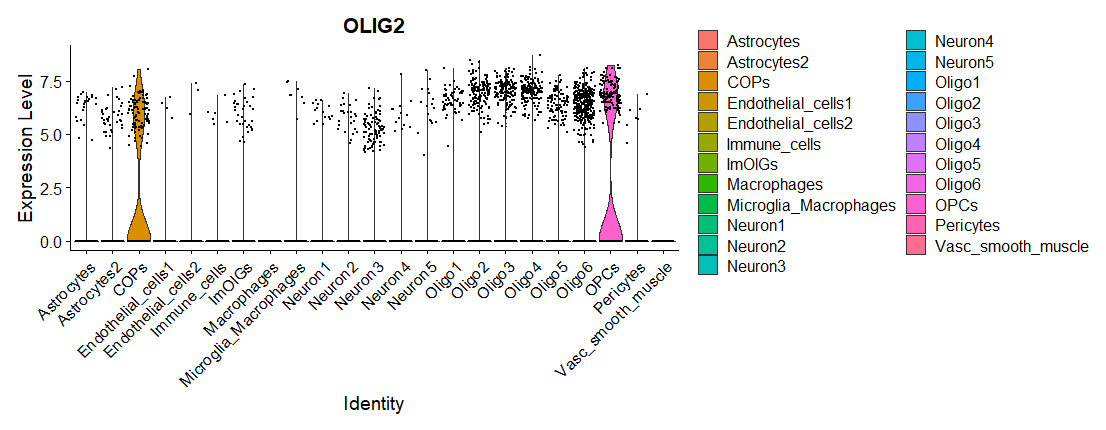 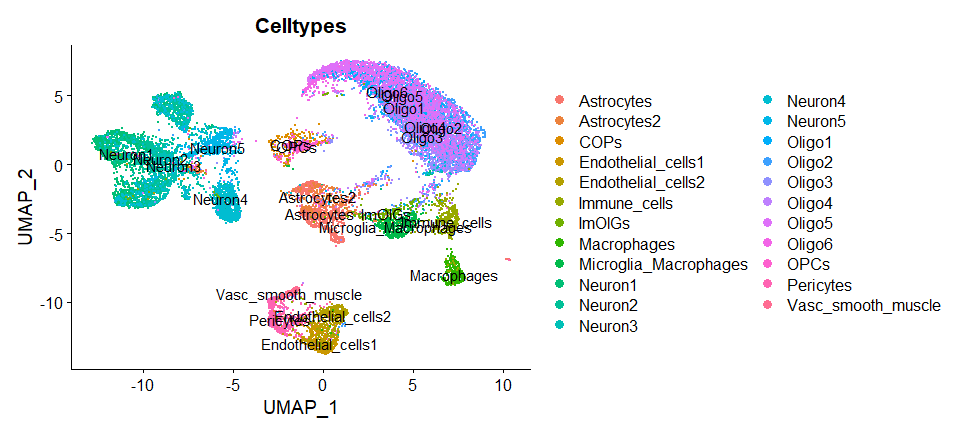 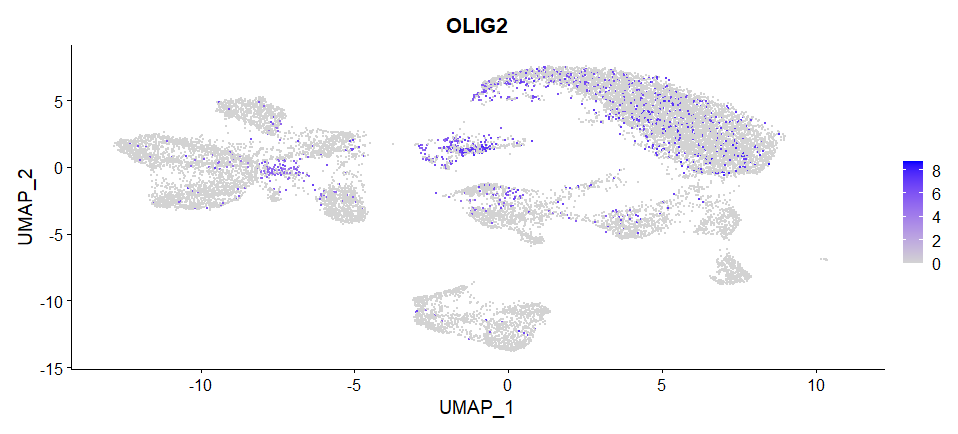 Most of the expression on OPCs and oligodendrocytes
Some expression in astroctyes and neurons
Few expression on immune cells
Velmeshev et al. (2019) results
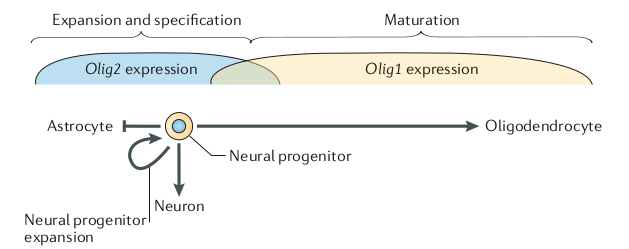 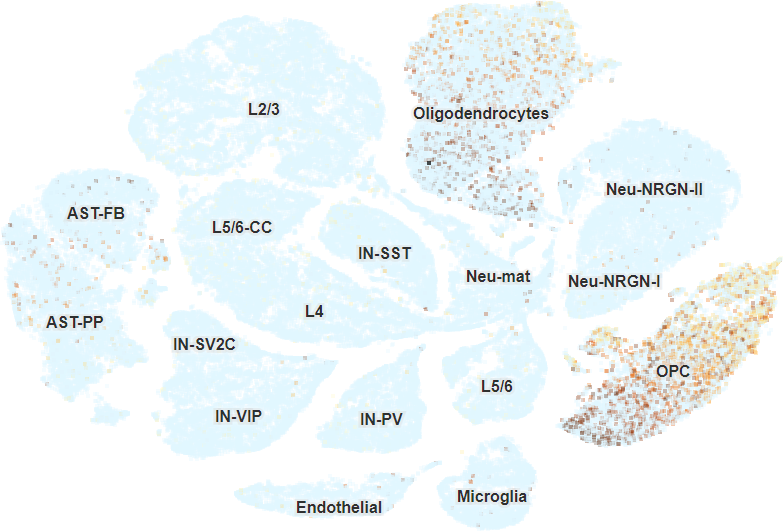 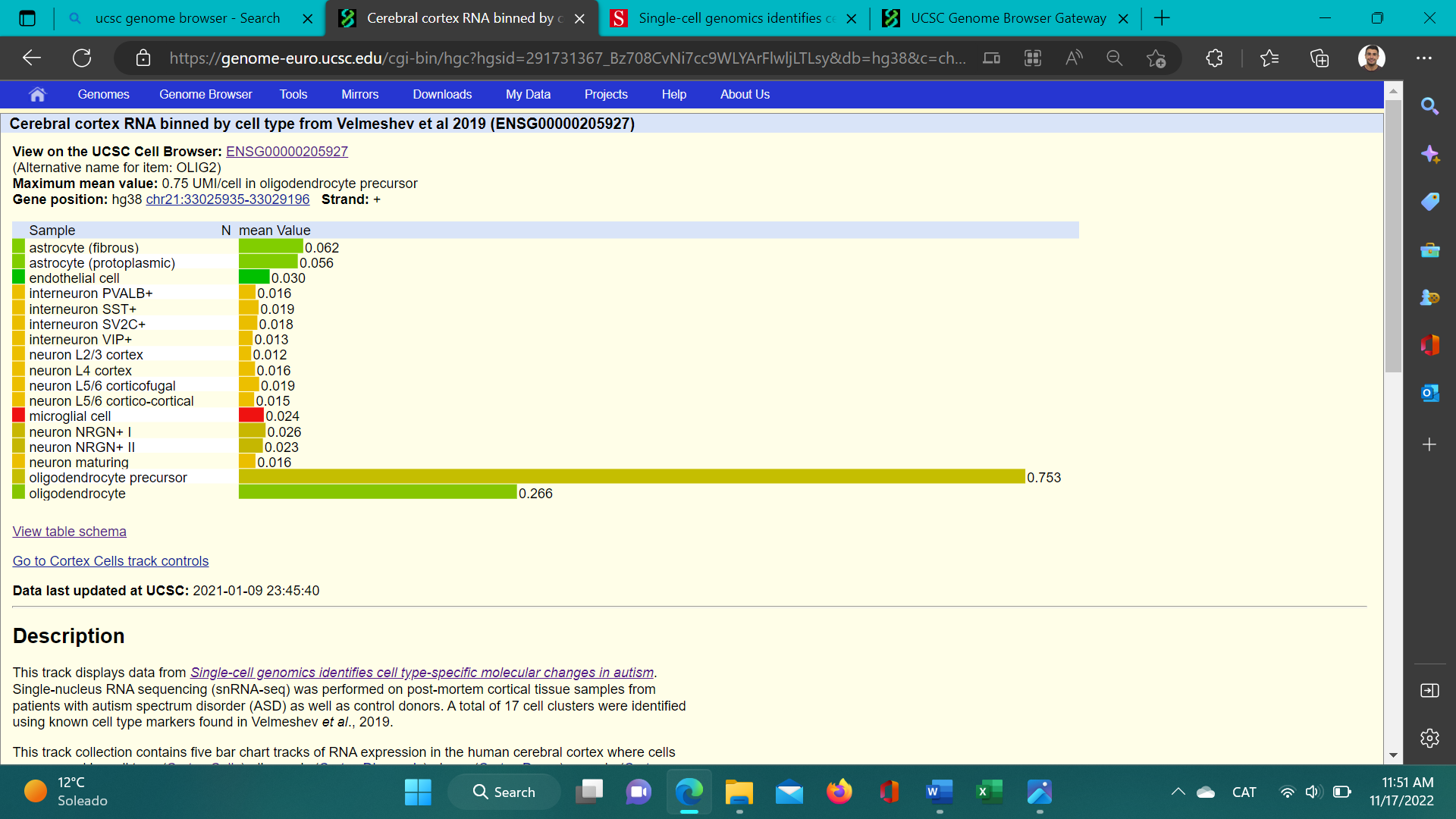 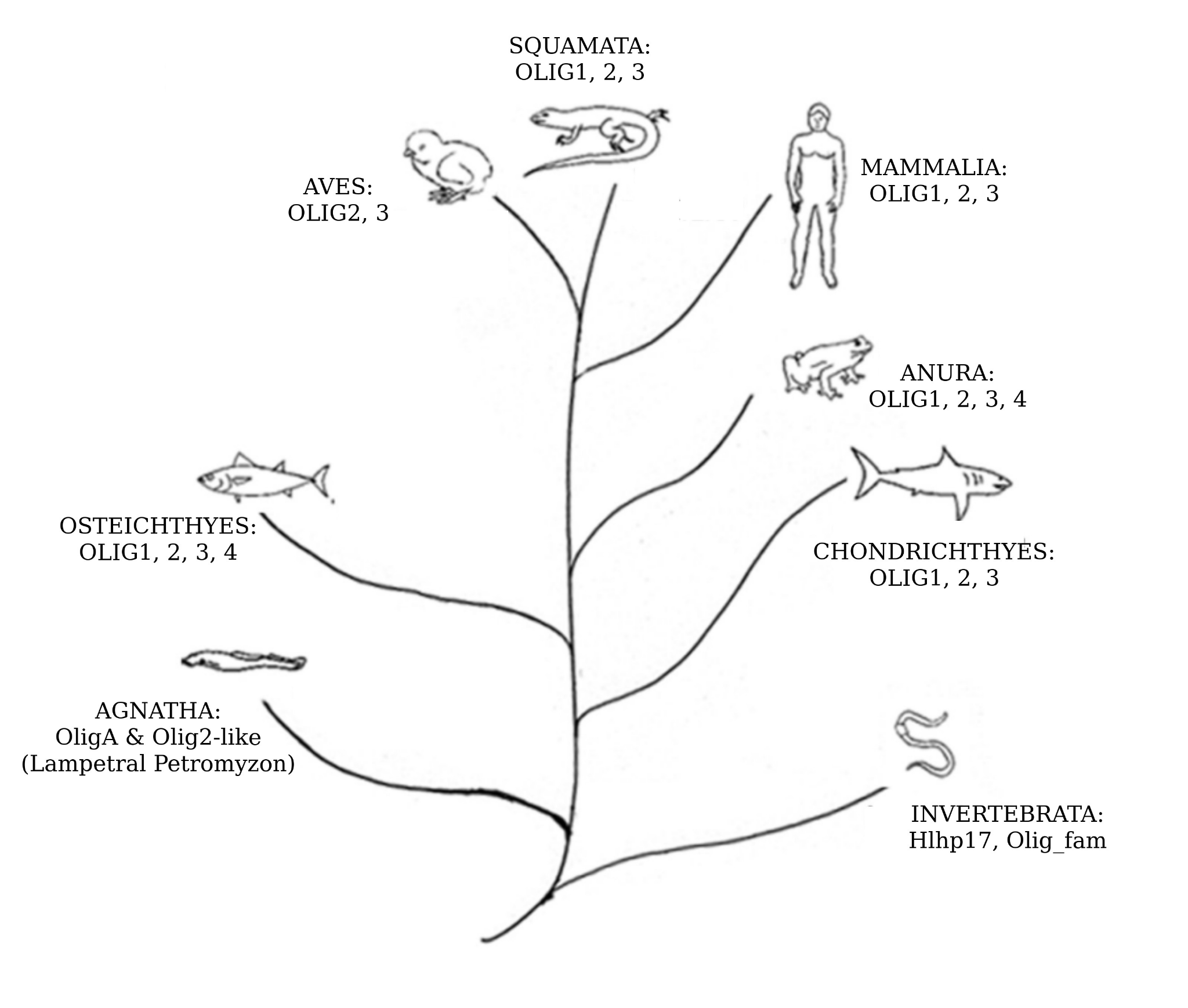 PHYLOGENY
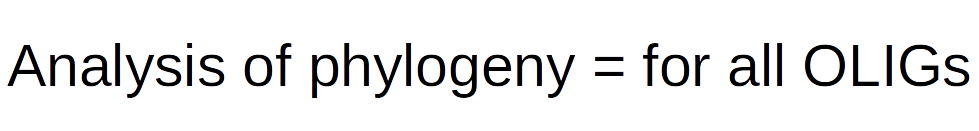 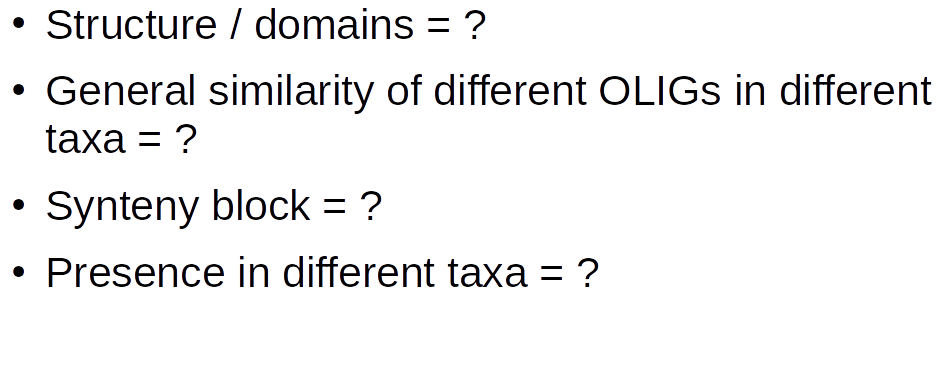 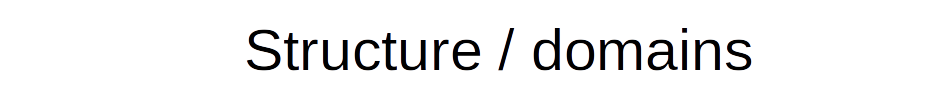 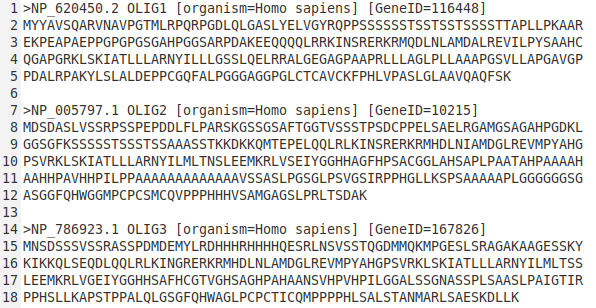 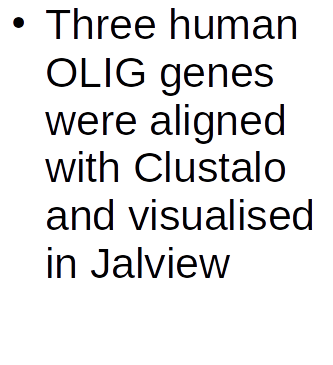 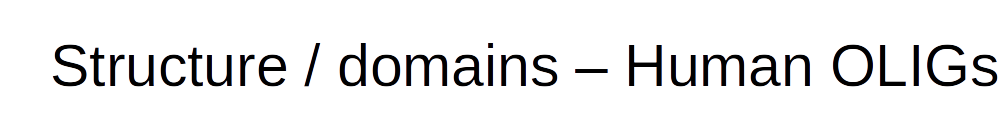 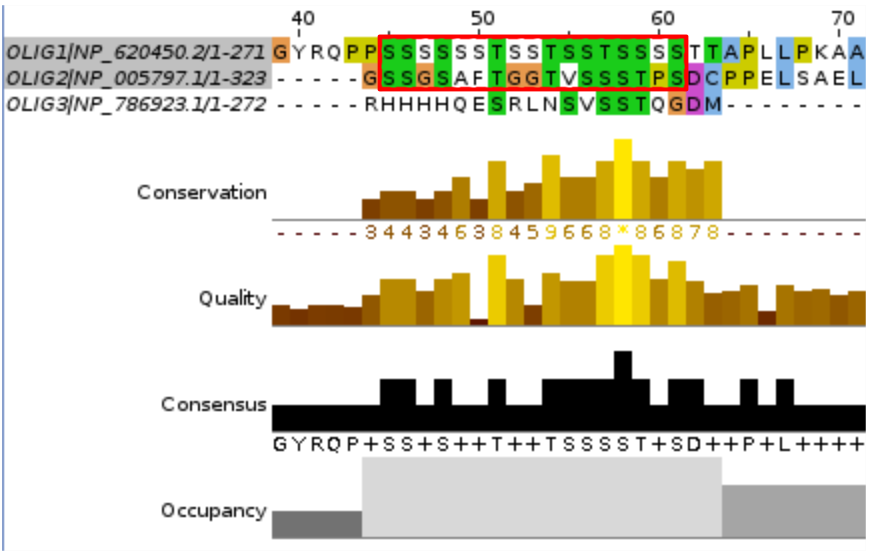 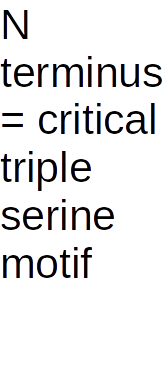 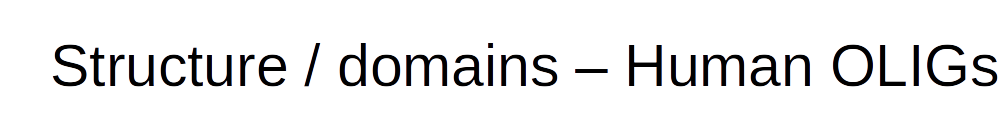 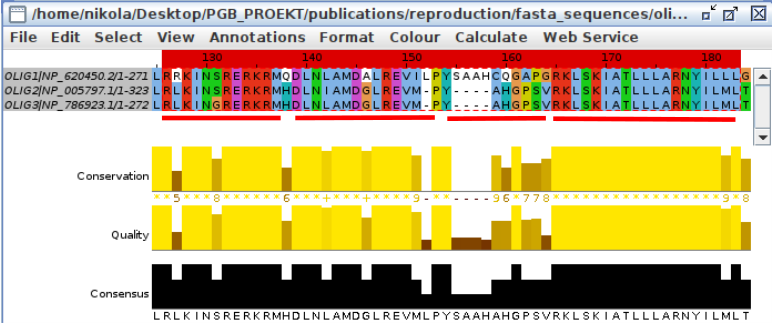 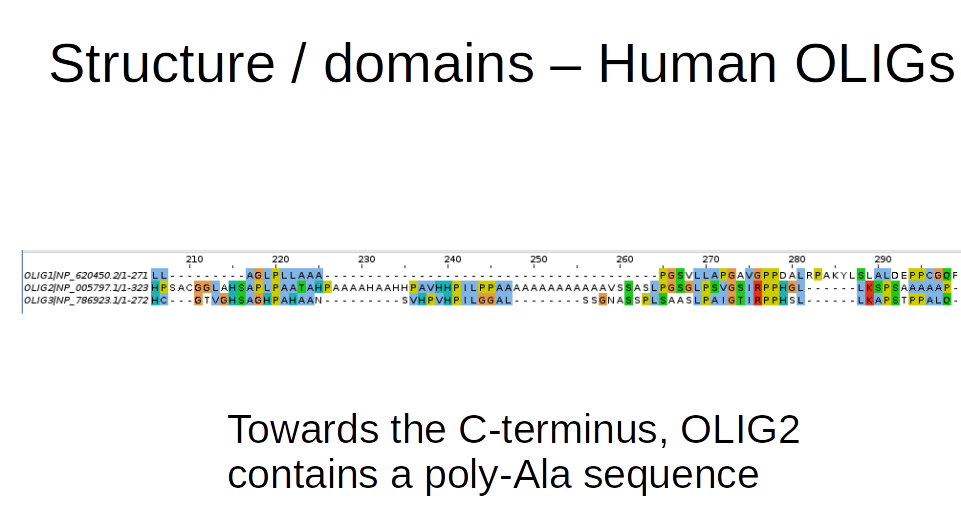 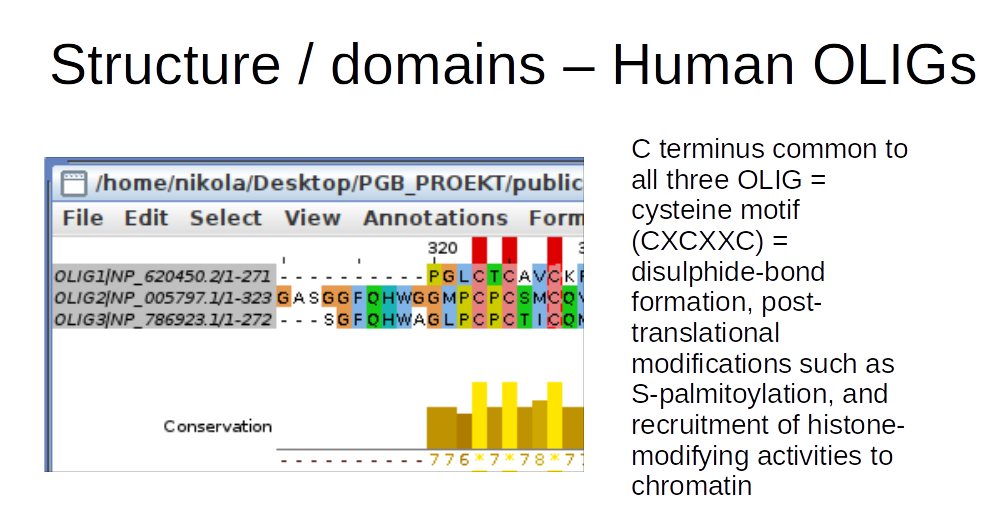 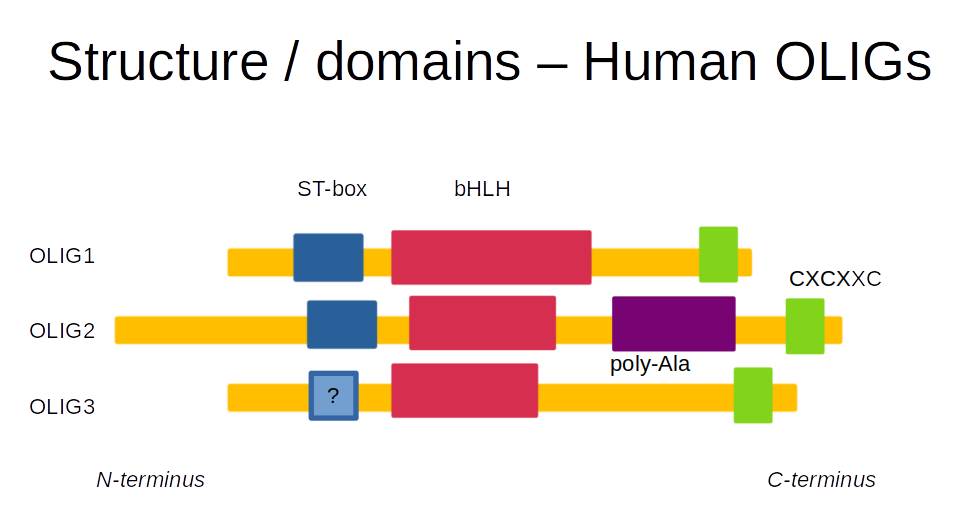 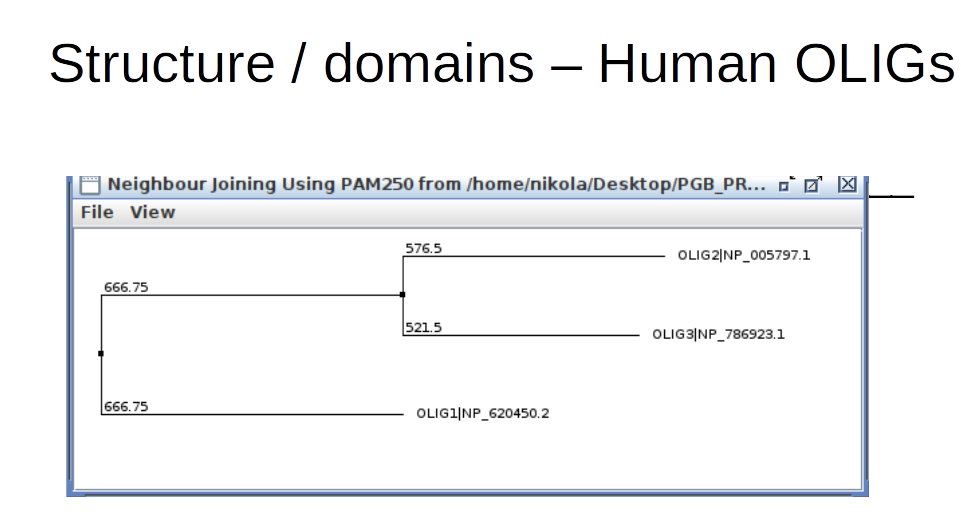 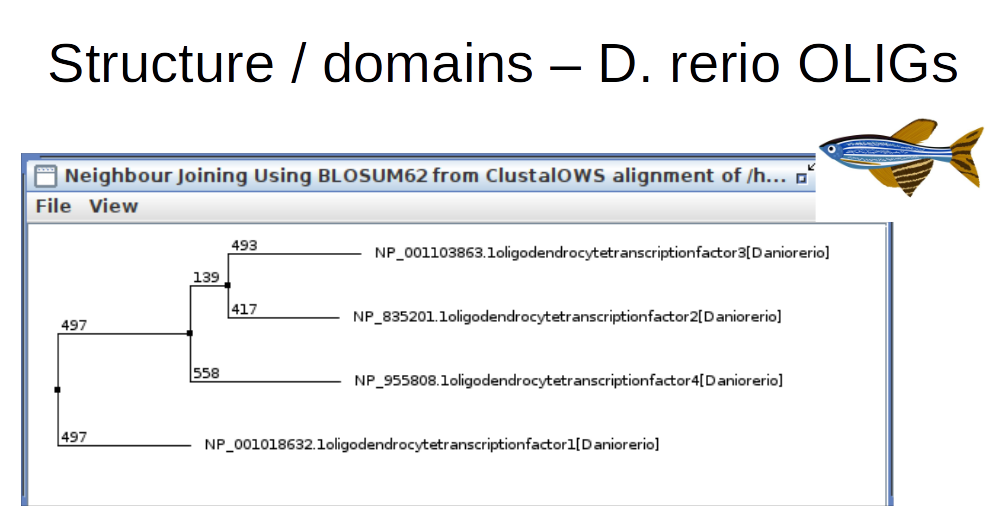 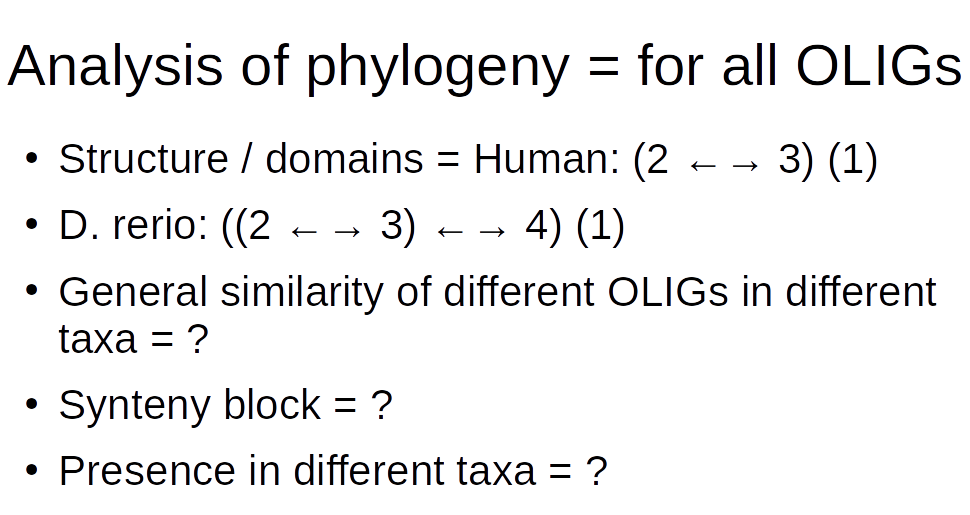 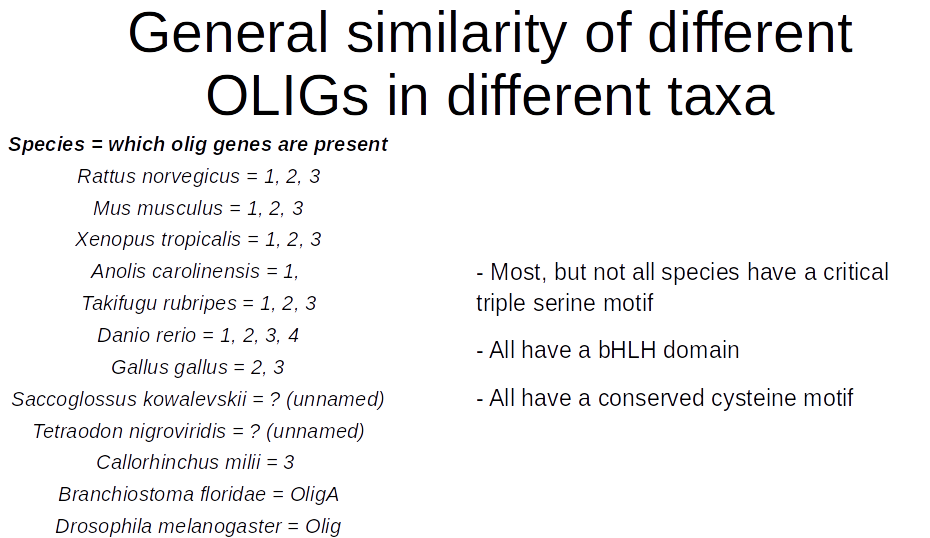 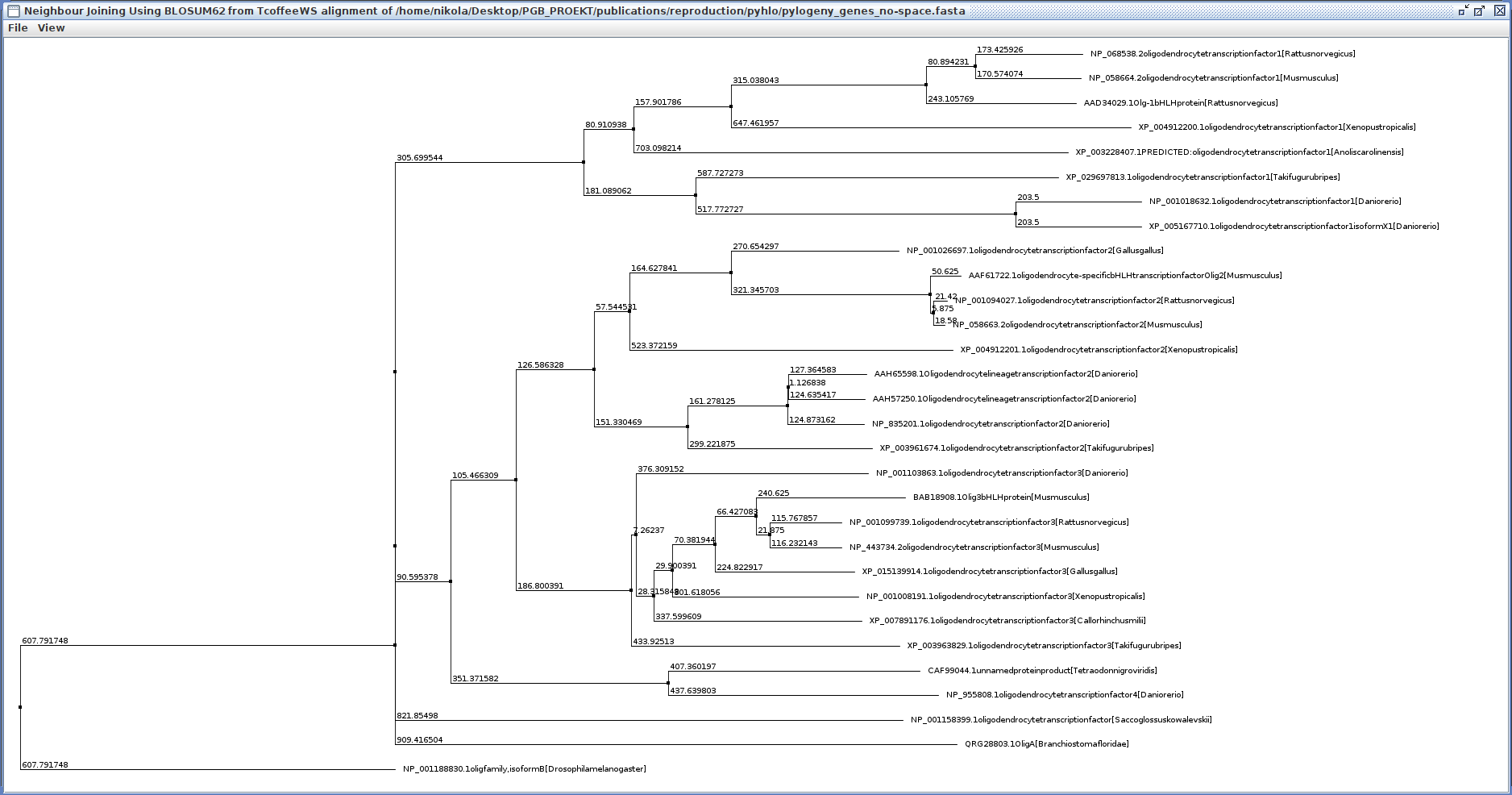 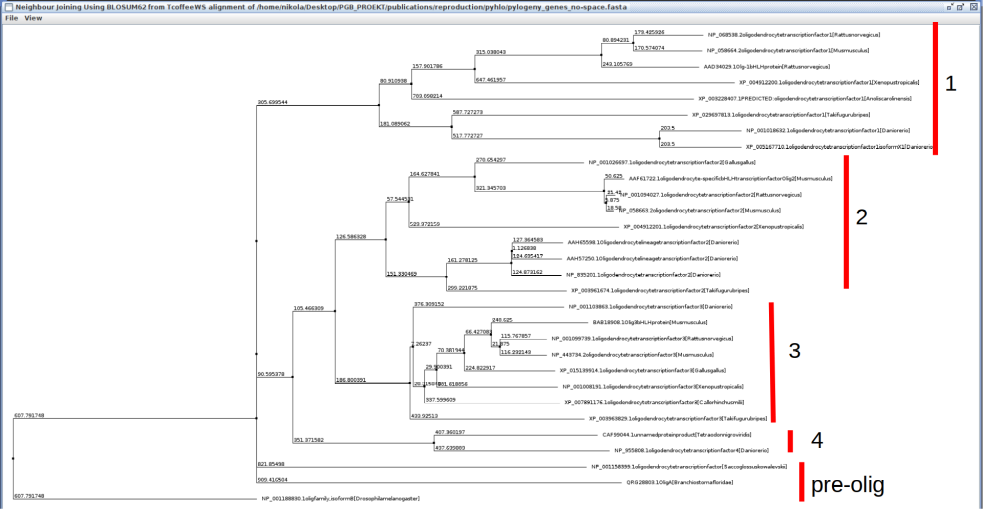 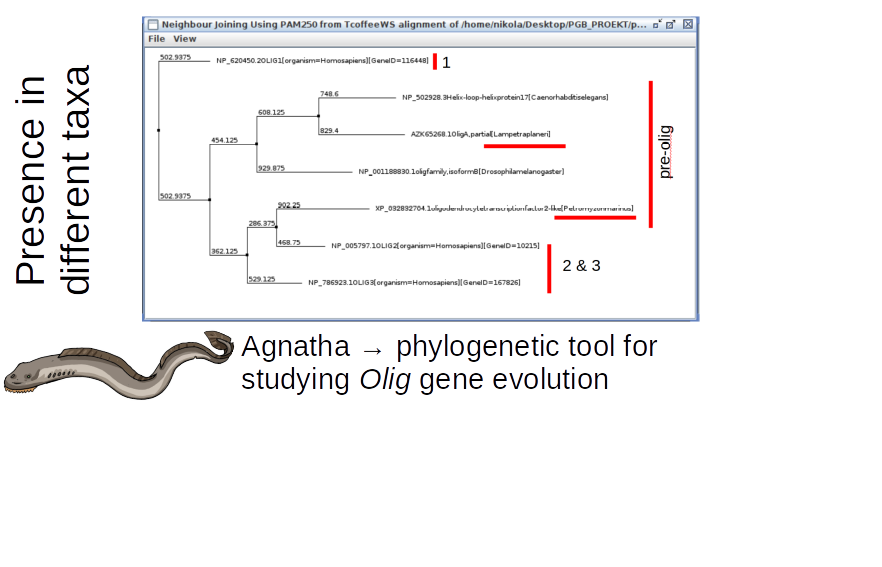 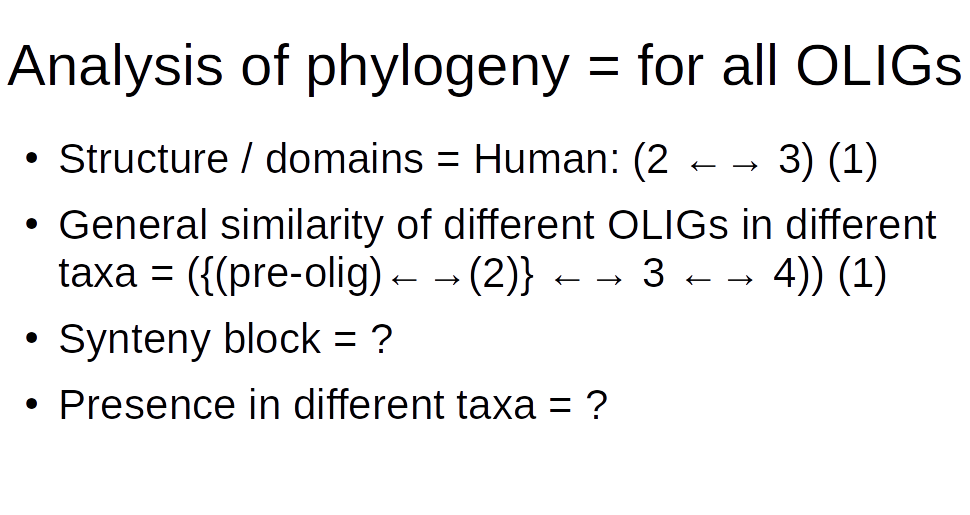 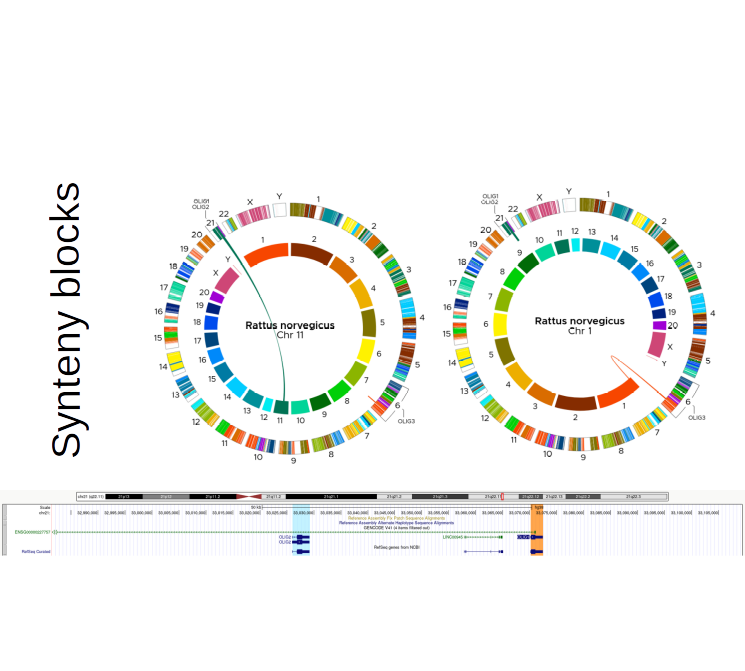 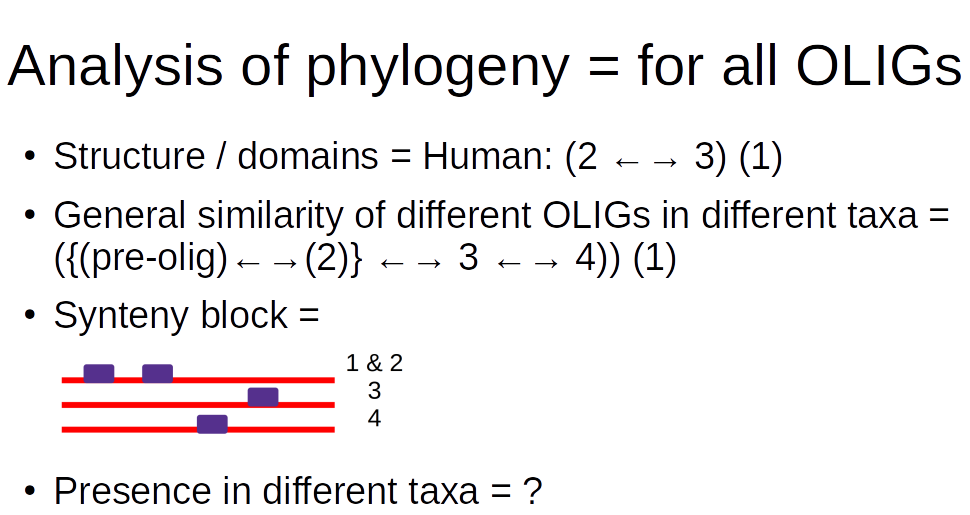 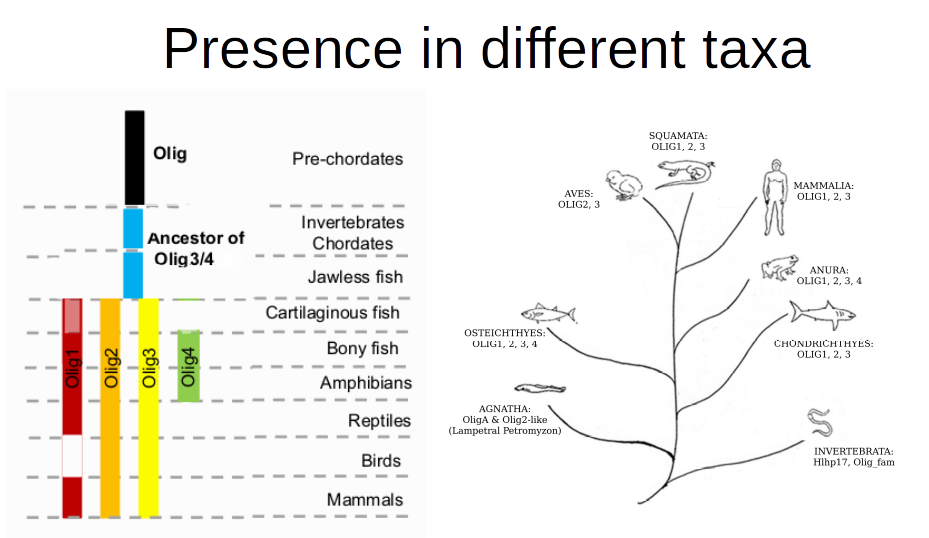 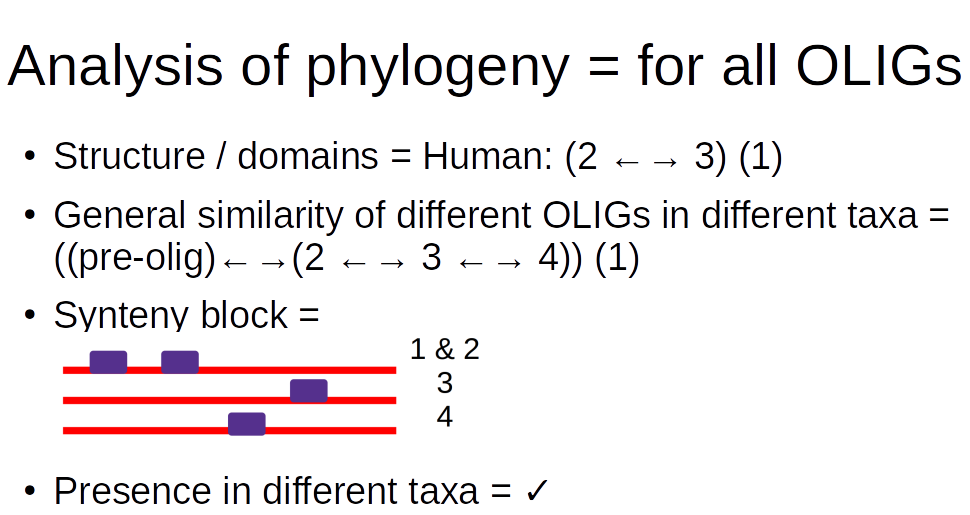 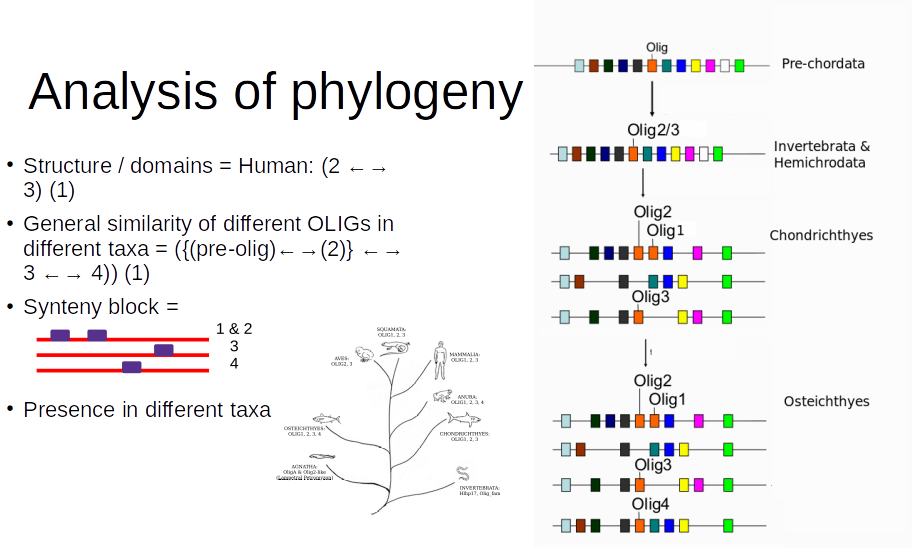 OLIG 2 ChIP-Seq ANALYSIS
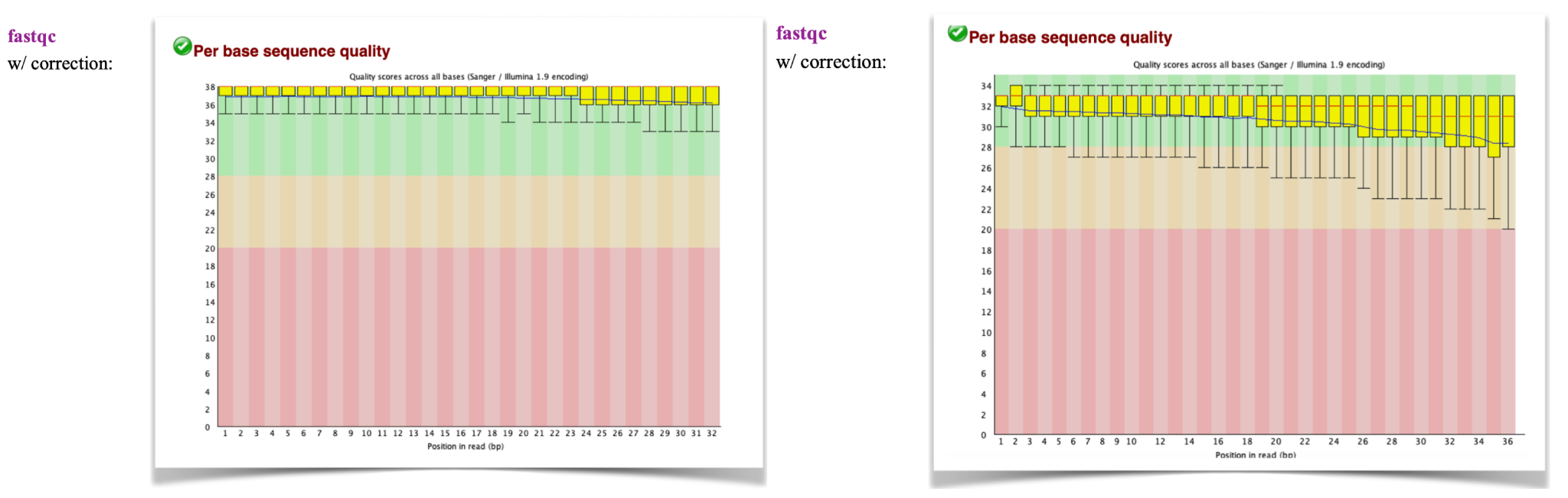 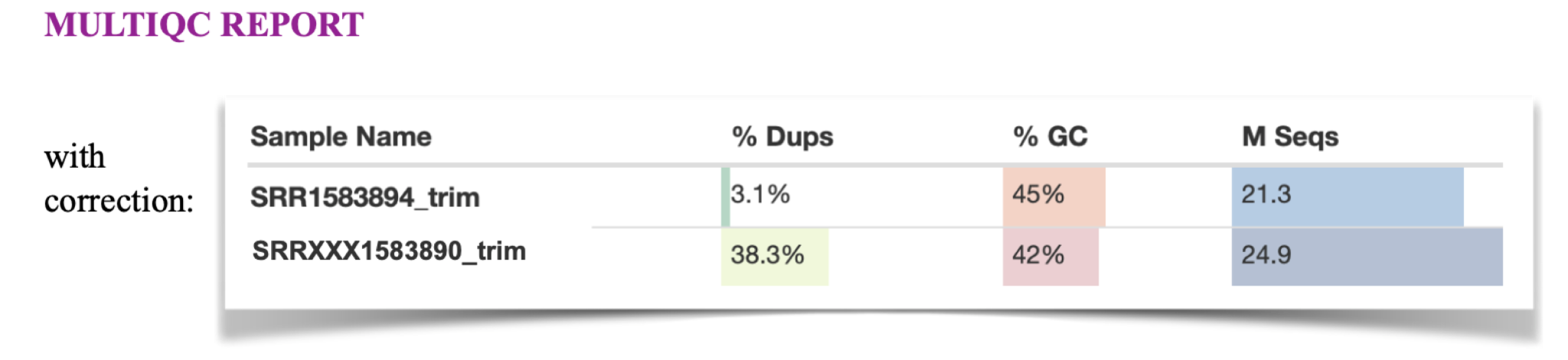 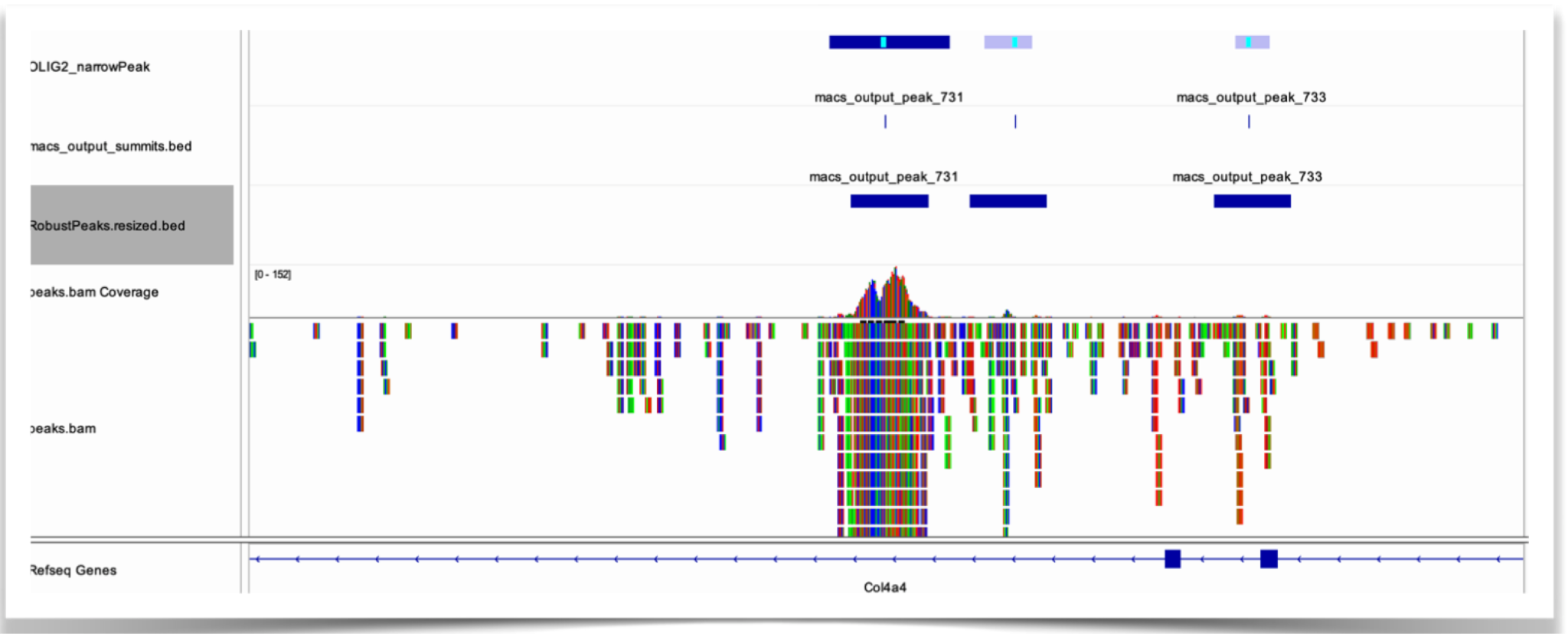 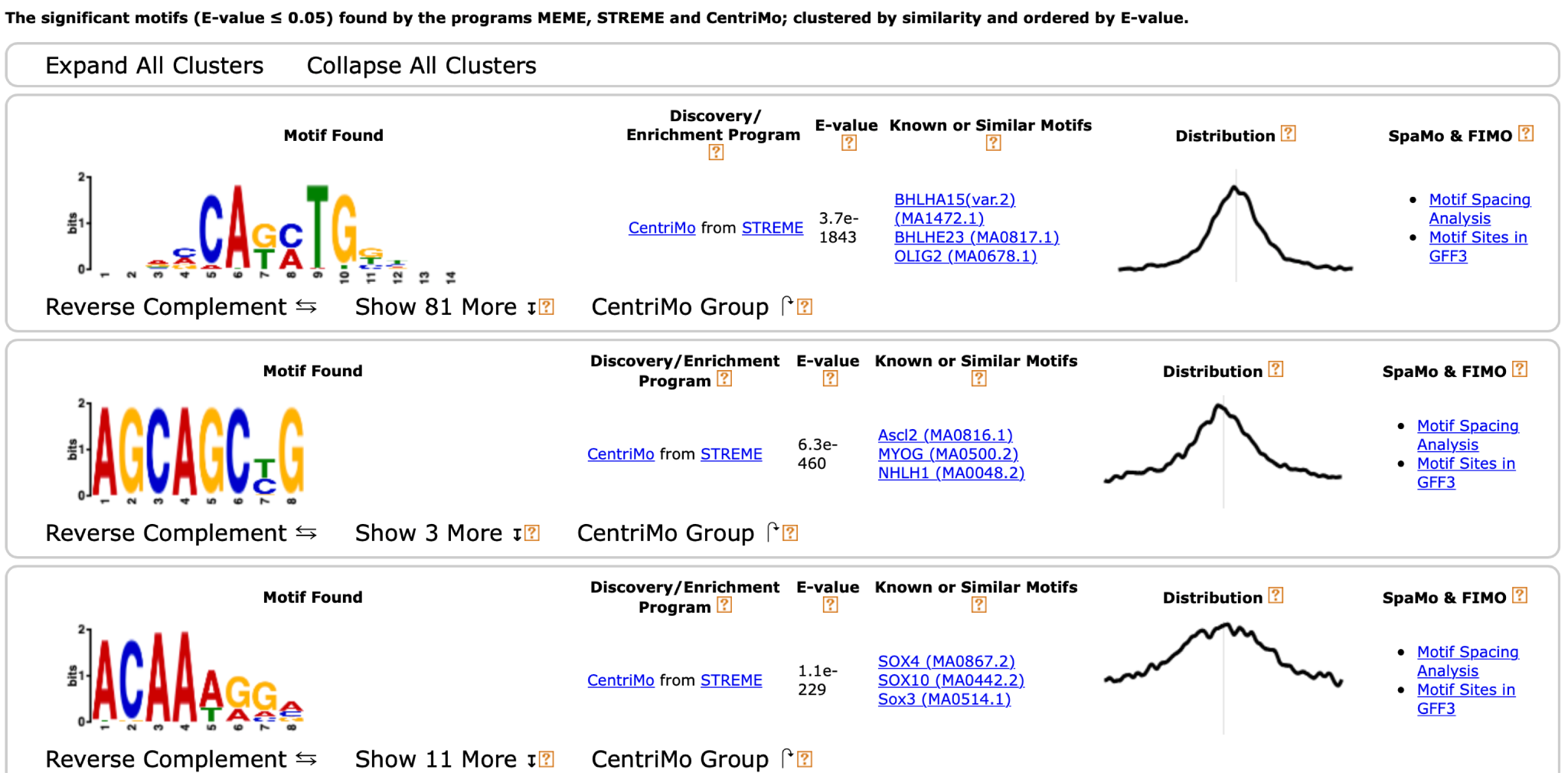 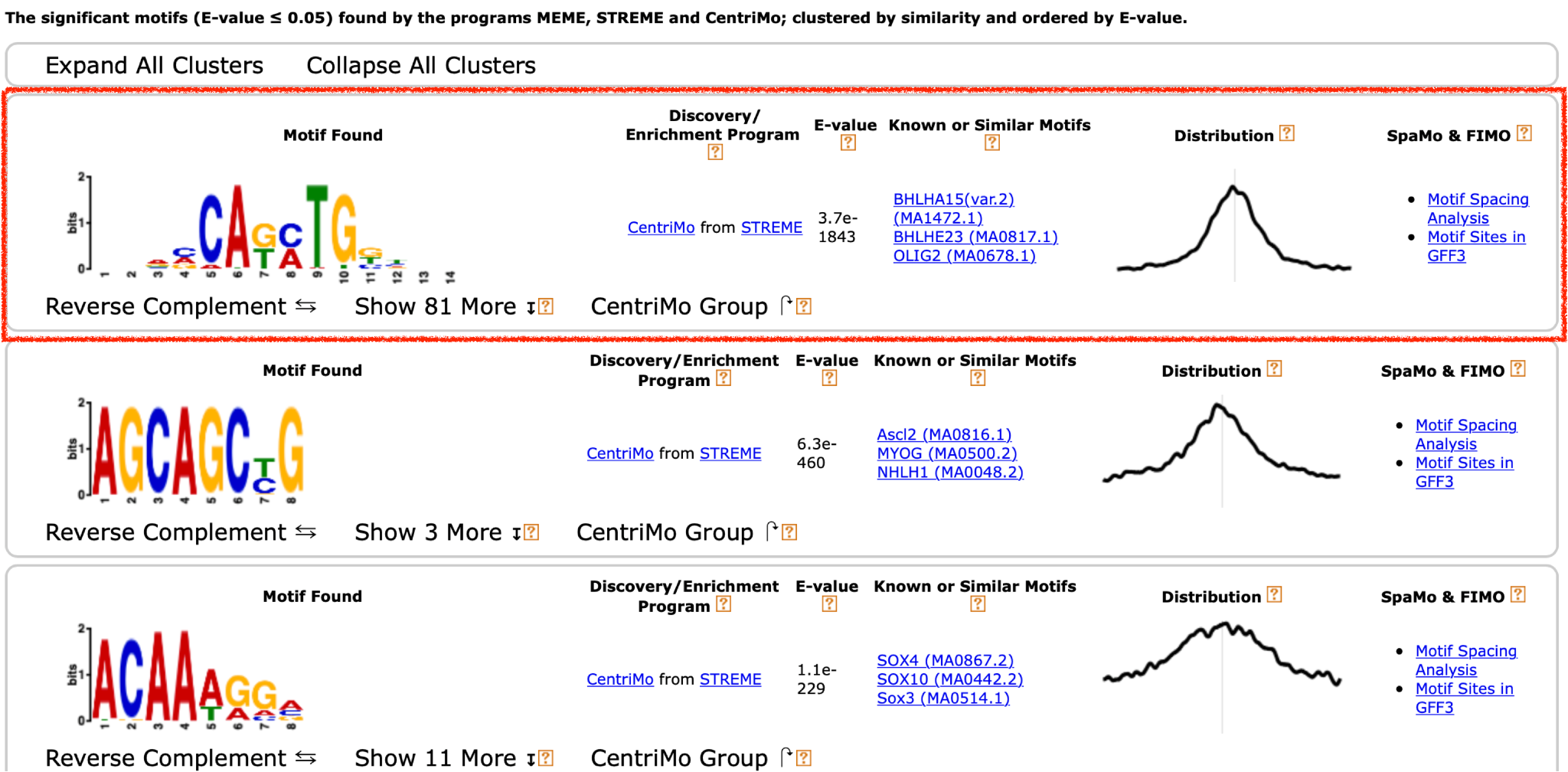 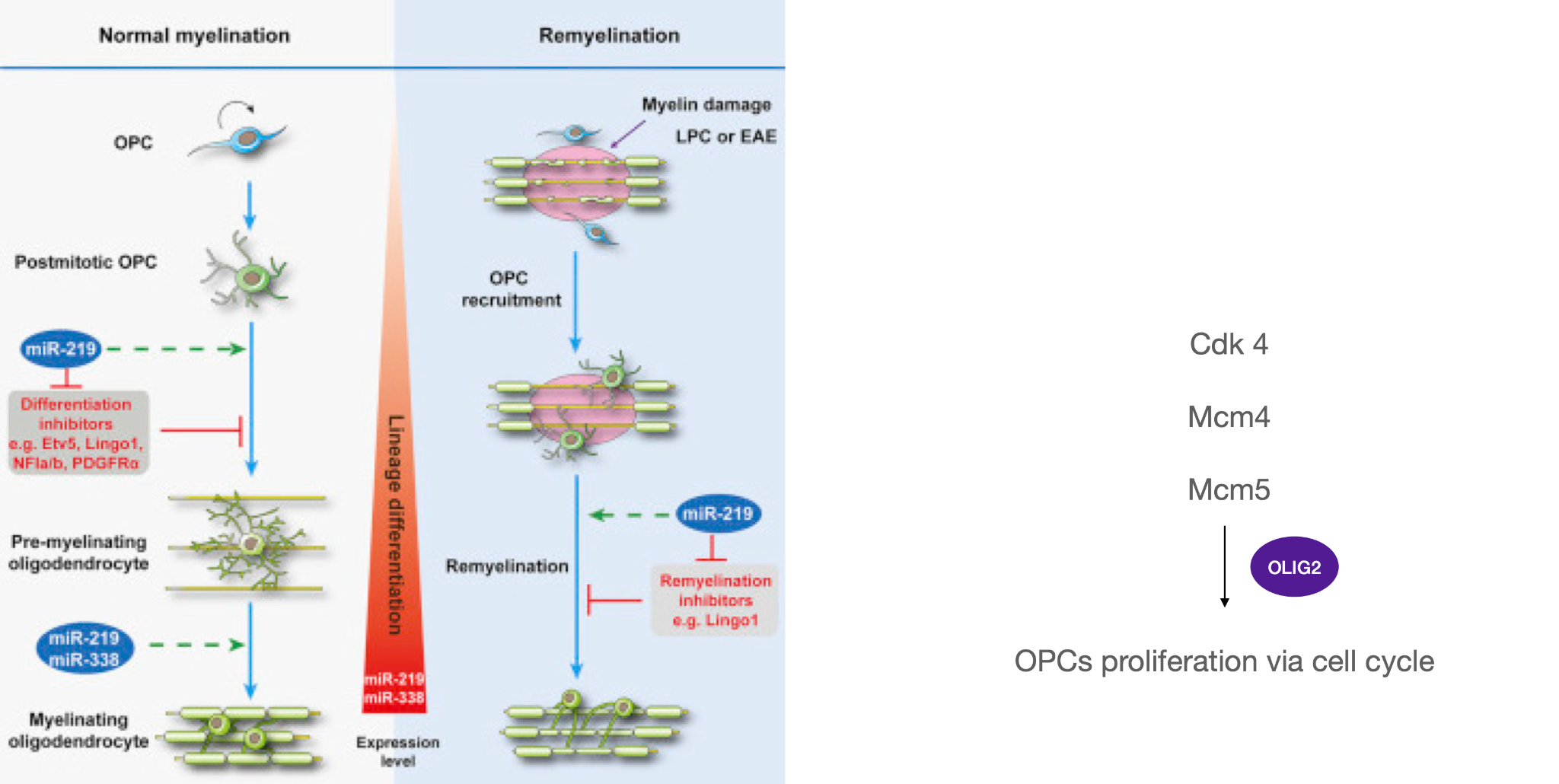